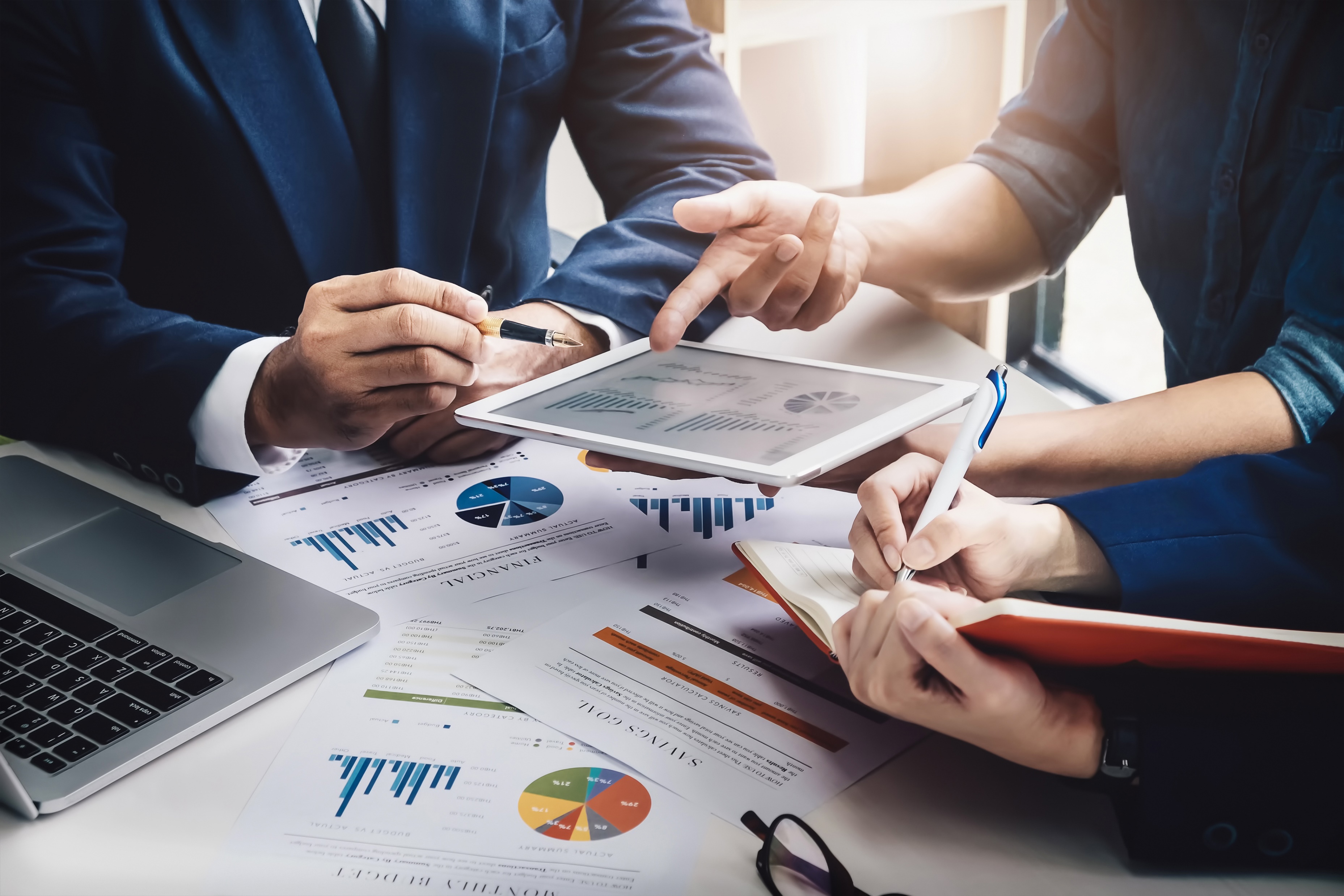 3. 
INTERNÍ AUDIT A MEZINÁRODNÍ AUDITORSKÉ STANDARDY
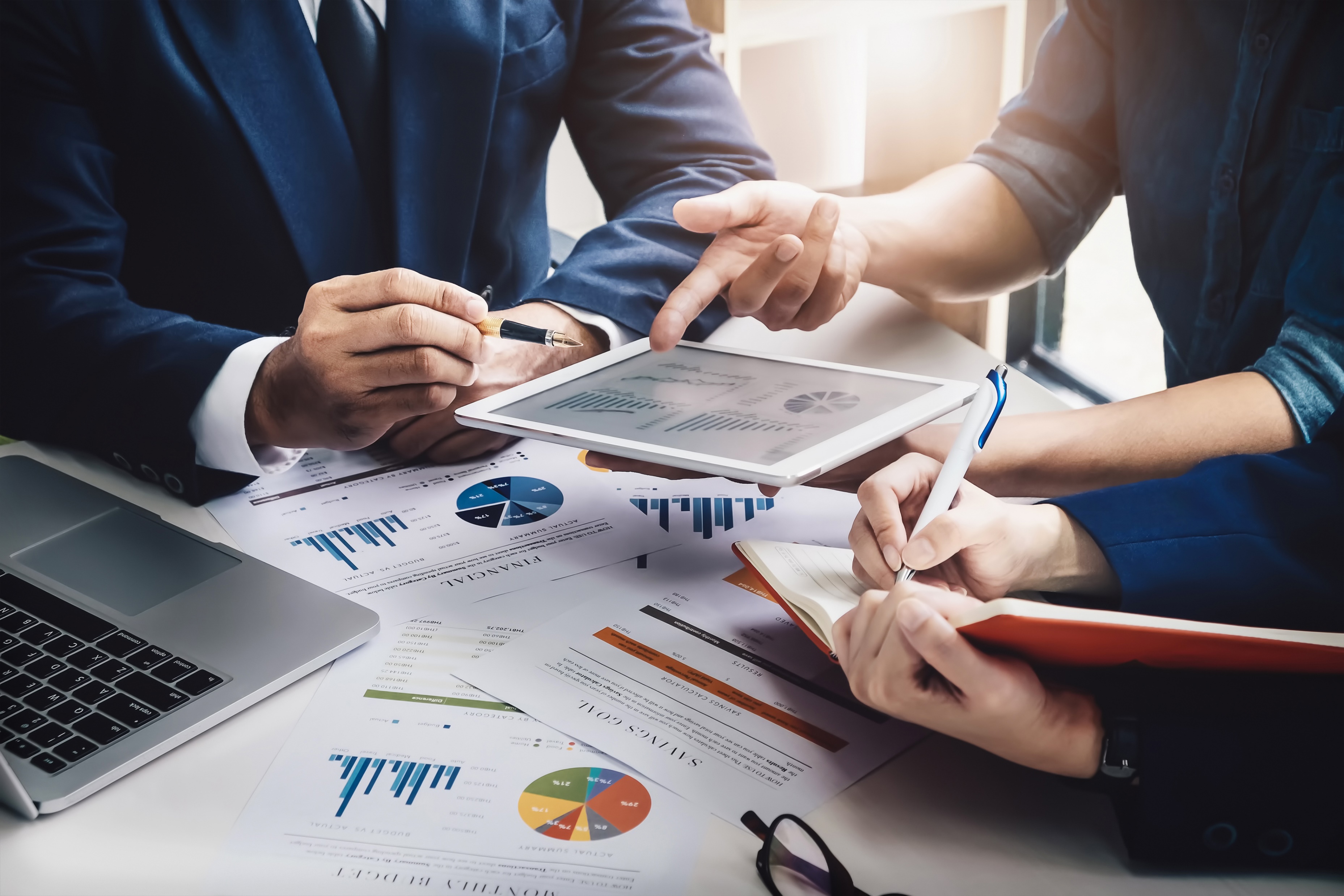 DEFINICE INTERNÍHO AUDITU 
Interní audit je nezávislá, objektivně ujišťovací a poradenská činnost zaměřená na přidávání hodnoty a zdokonalování procesů v organizaci.
Interní audit pomáhá organizaci dosahovat jejích cílů tím, že přináší systematický metodický přístup k hodnocení a zlepšování účinnosti systému řízení rizik, řídicích a kontrolních procesů a řízení a správy organizace.
Nezávislá kontrola všech činností v podniku (analyzování, hodnocení, doporučení a poradenství).
Interním auditem se:
ověřuje spolehlivost vnitřního kontrolního systému,
analyzují a monitorují se rizikové oblasti, 
odhaluje se porušování legislativních podmínek, 
měří se efektivita např. dosažení úspor snížením nákladů
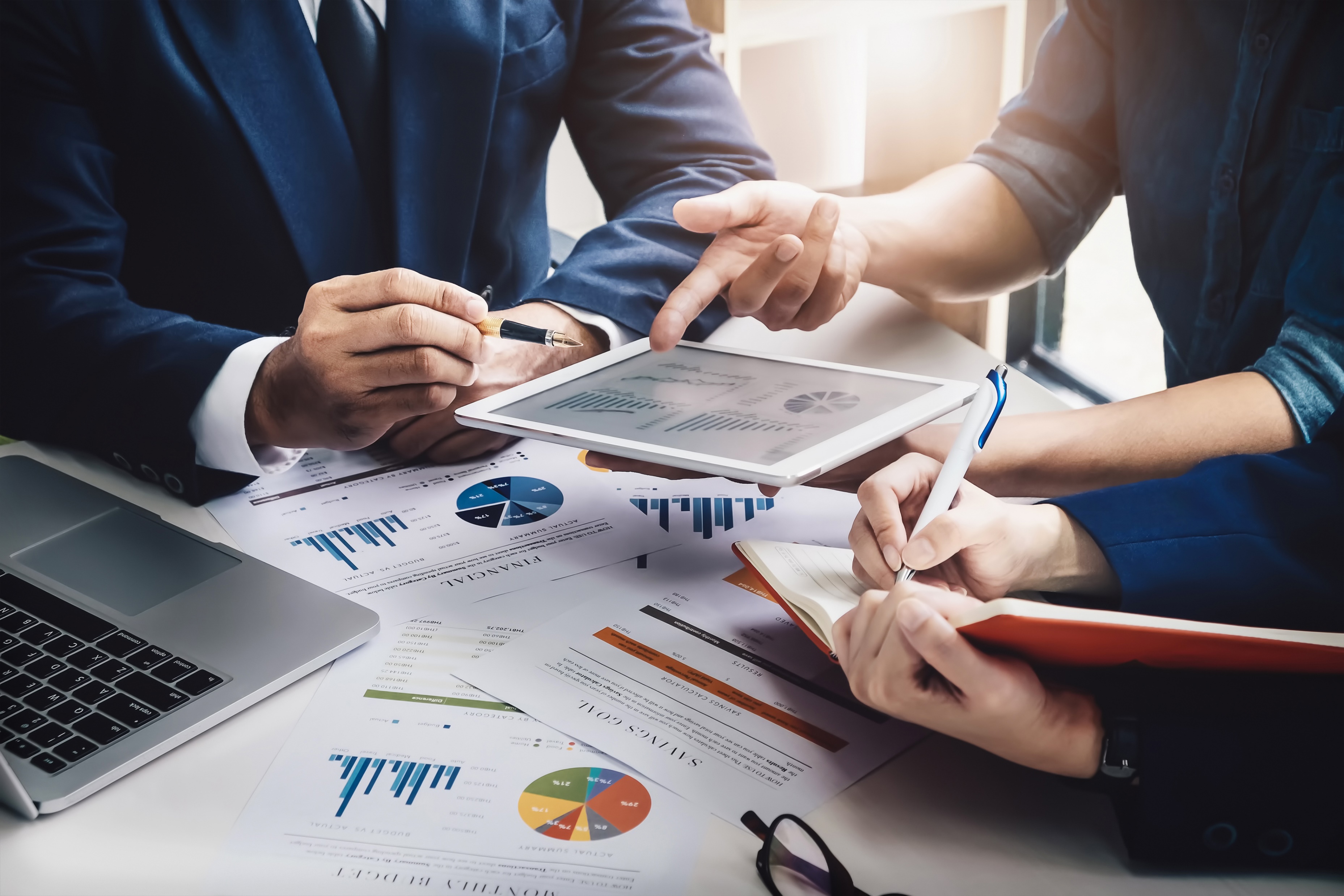 POSLÁNÍ INTERNÍHO AUDITU
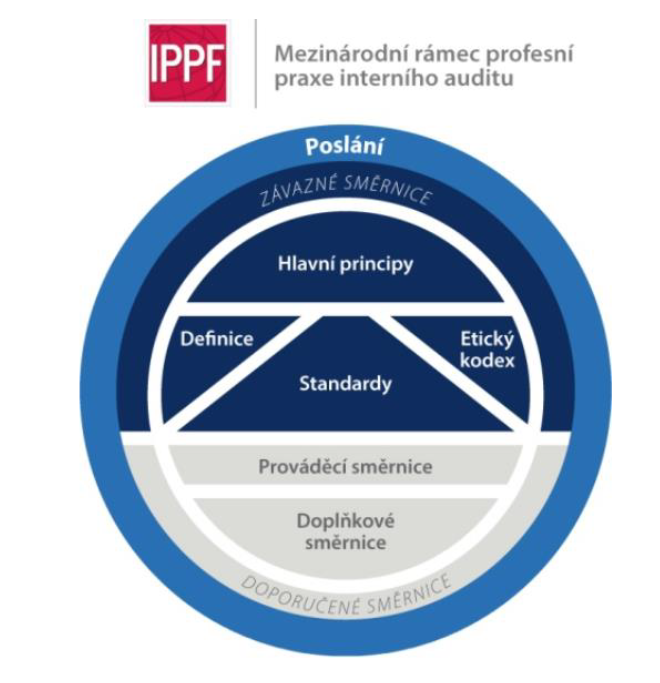 „Zvyšovat a chránit hodnotu organizace tím, že poskytuje objektivně ujišťovací služby založené na vyhodnocení rizik, poskytuje poradenství a přináší porozumění podstatě věci“
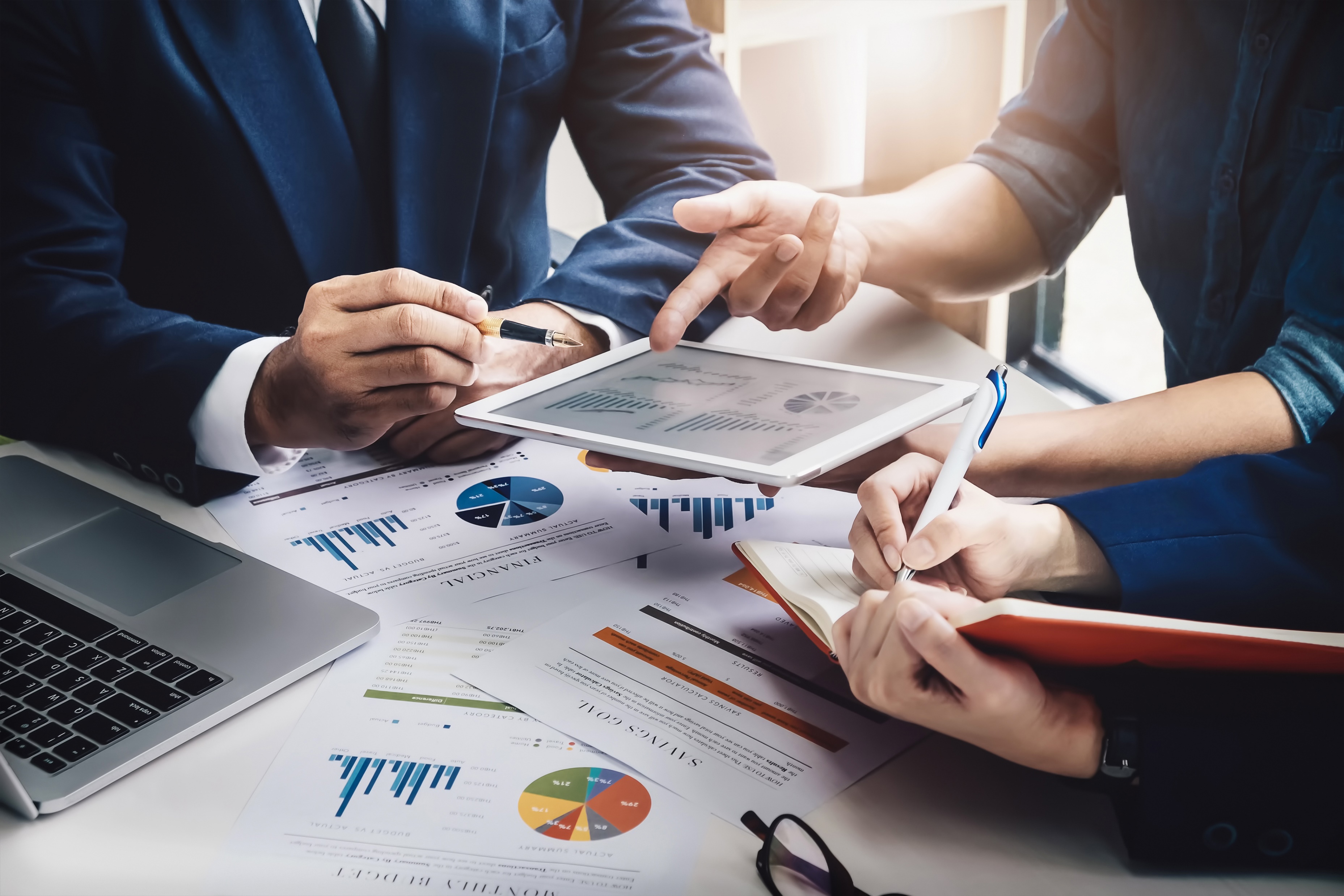 HISTORIE INTERNÍHO AUDITU 
Interní audit je oproti externímu auditu mladší disciplínou.
První interní audity se objevili na konci 20. století.
První interní útvary auditu vznikaly v bankách a pojišťovnách, později se dostaly do průmyslových a obchodních podniků.
V počátcích se jednalo pouze o finanční audit, později se však začaly auditovat operace, jakost, řízení nebo ekologie.
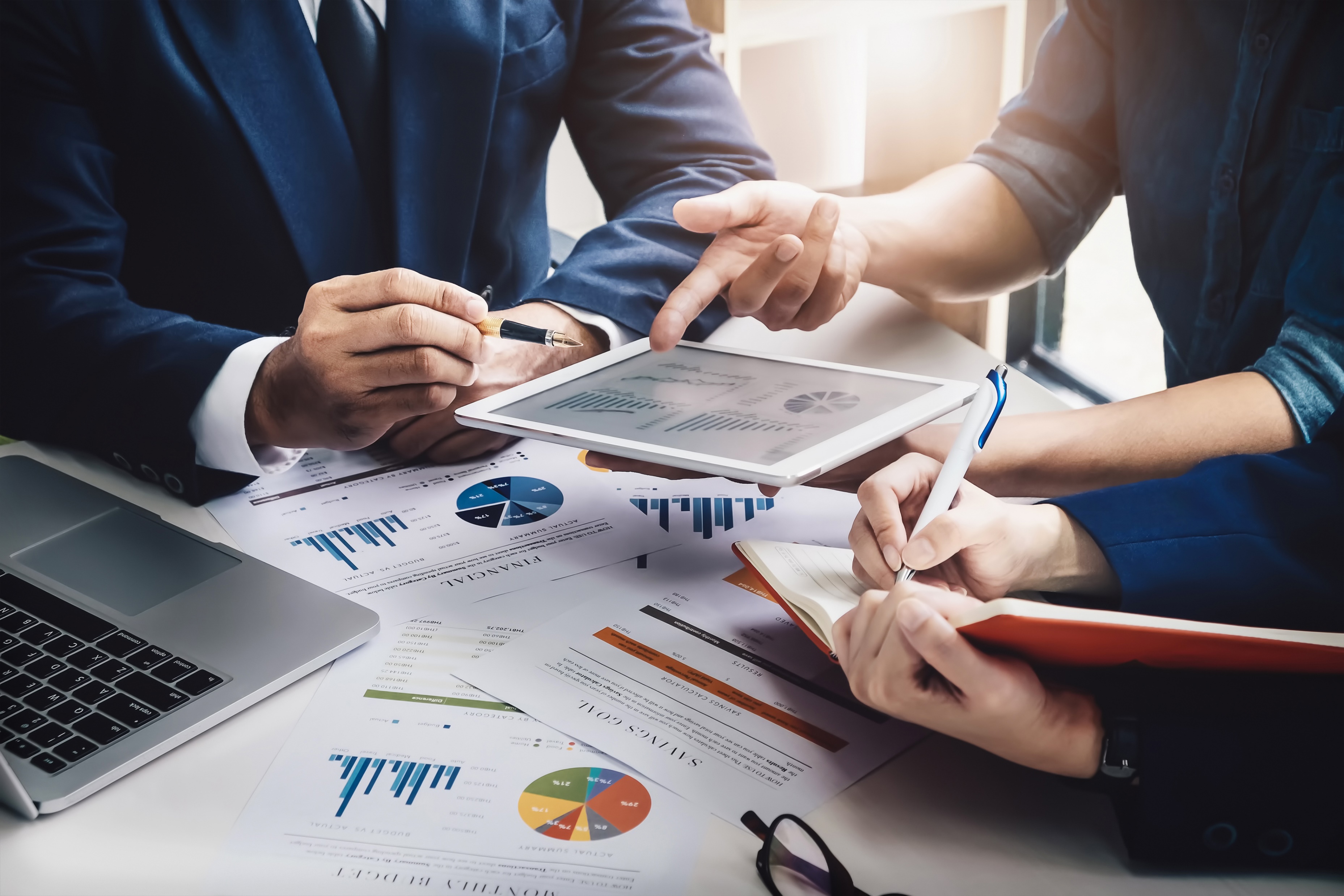 OBLASTI/SLUŽBY INTERNÍHO AUDITU
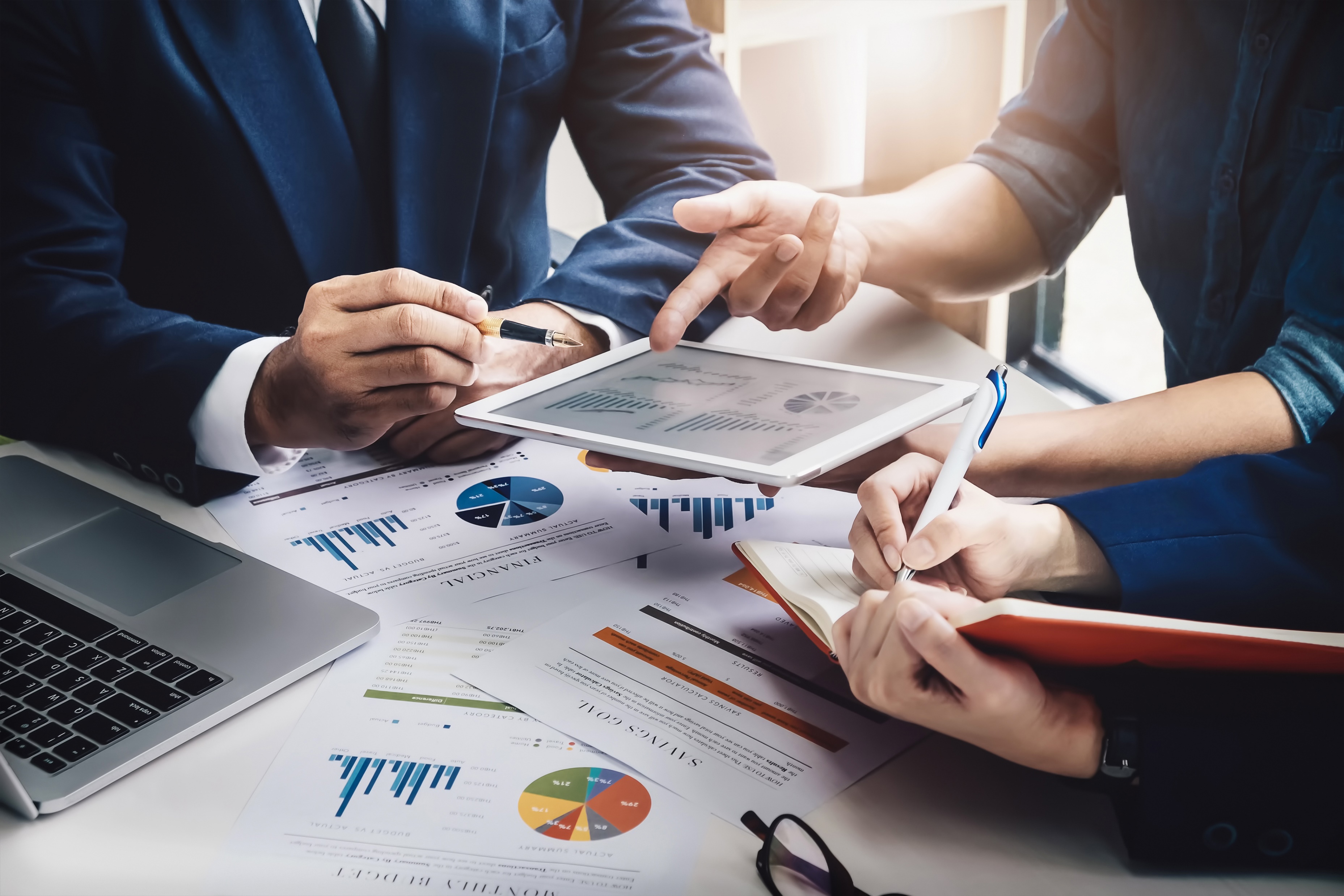 UŽIVATELÉ INTERNÍHO AUDITU
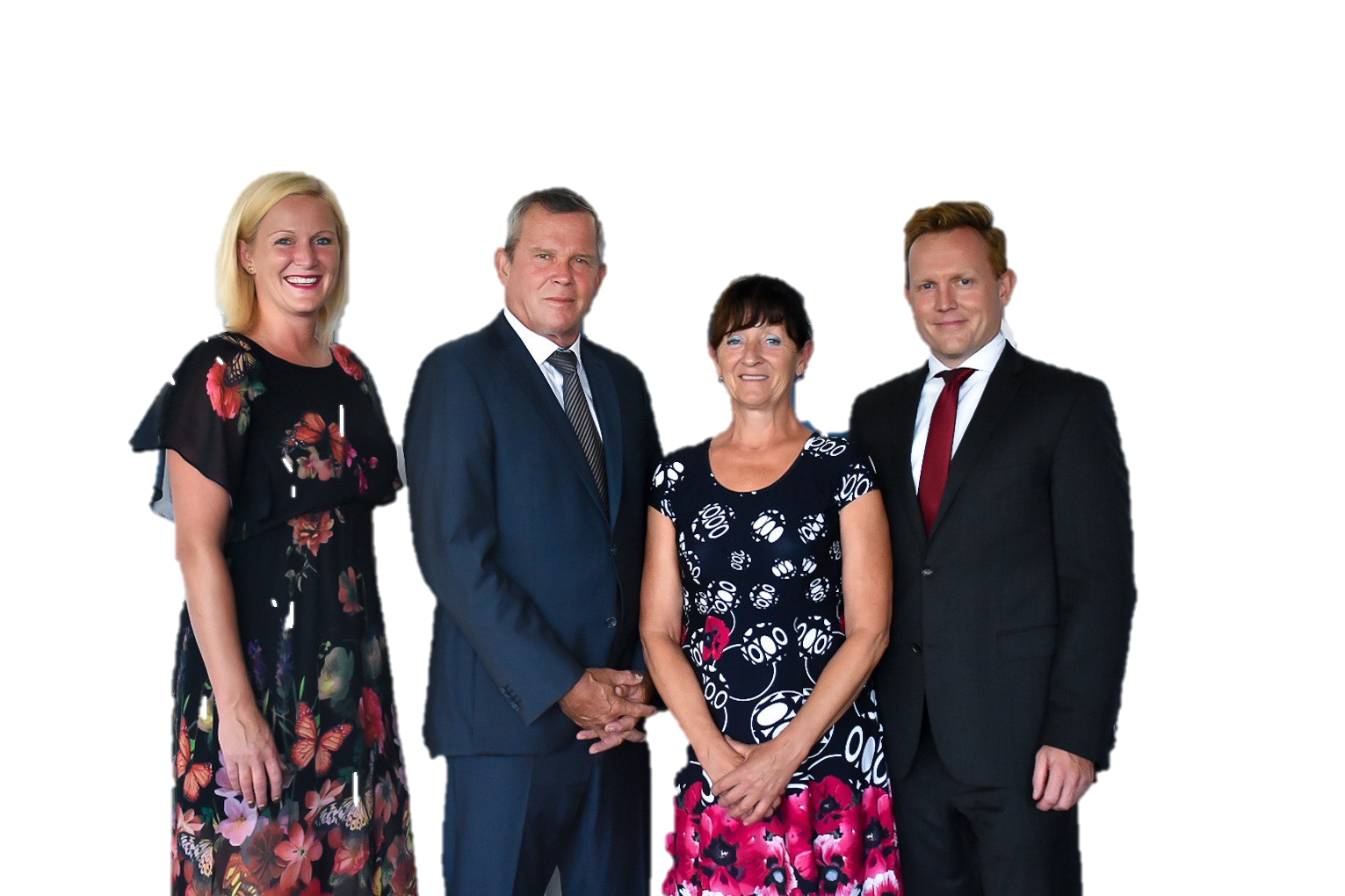 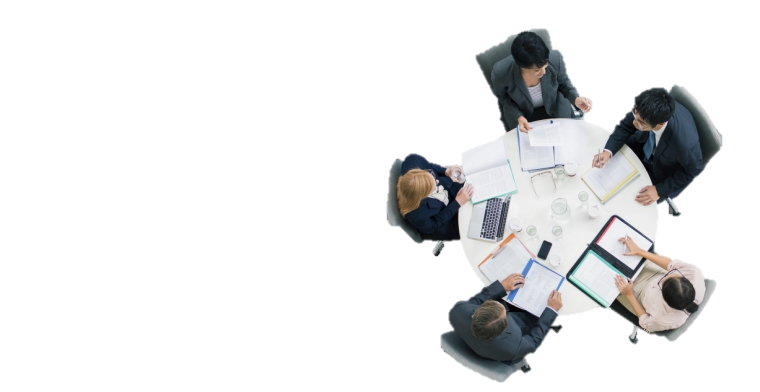 ŘÍDÍCÍ ORGÁNY SPOLEČNOSTI
VÝBOR PRO AUDIT
UŽIVATELÉ  AUDITU
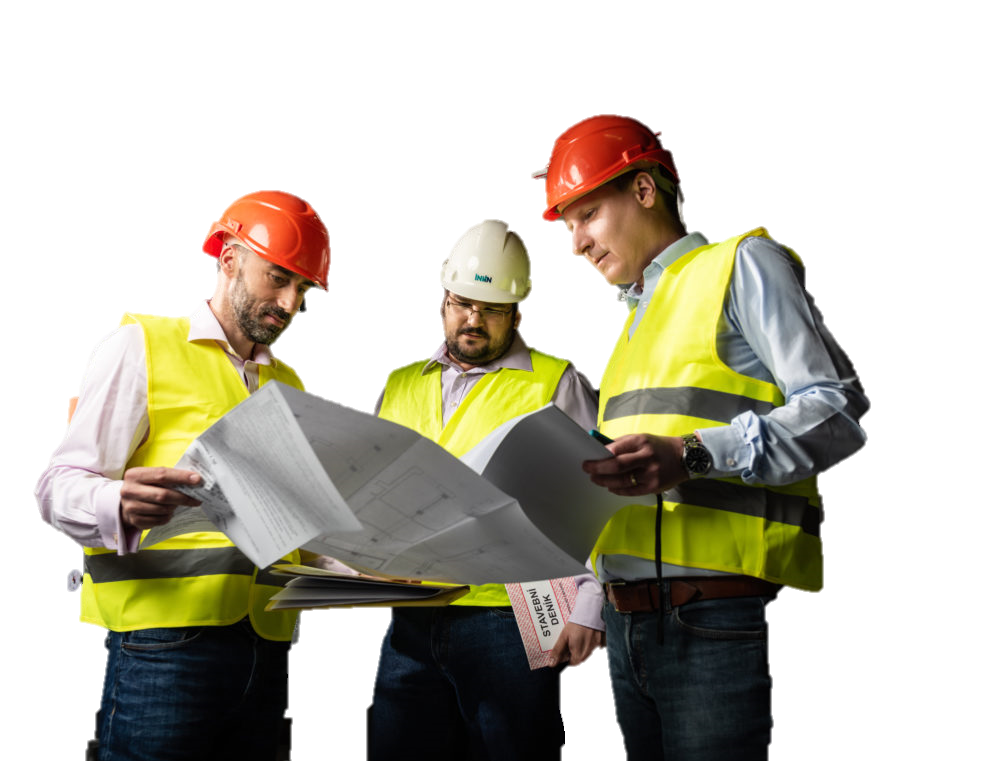 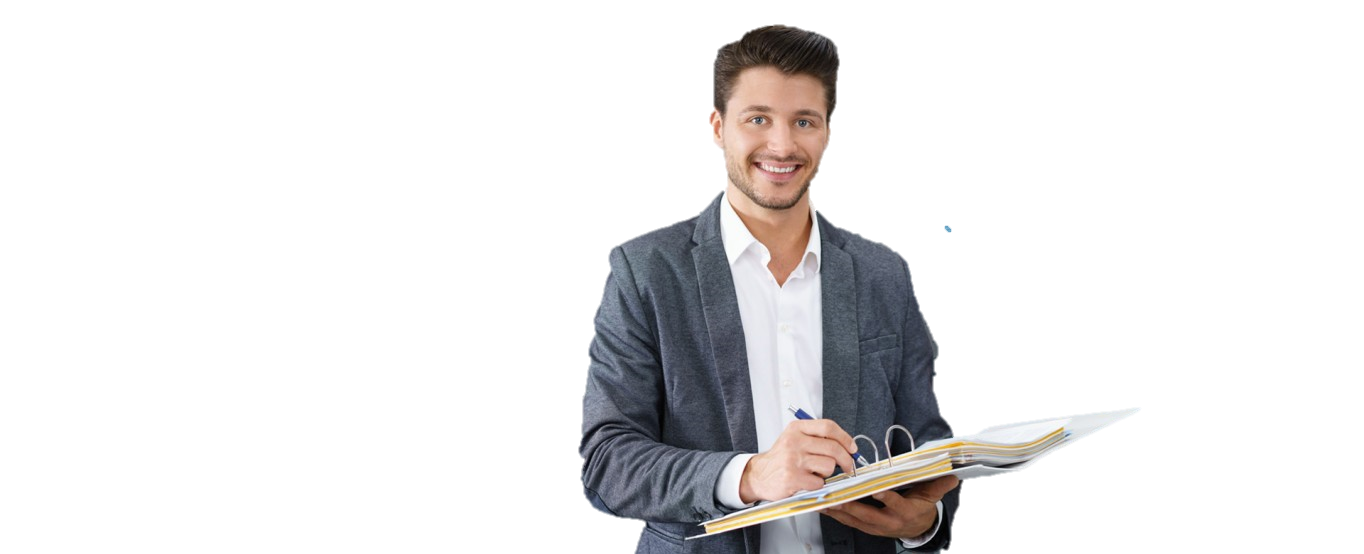 PROVOZNÍ MANAGEMENT
EXTERNÍ AUDITOR NEBO FIRMA
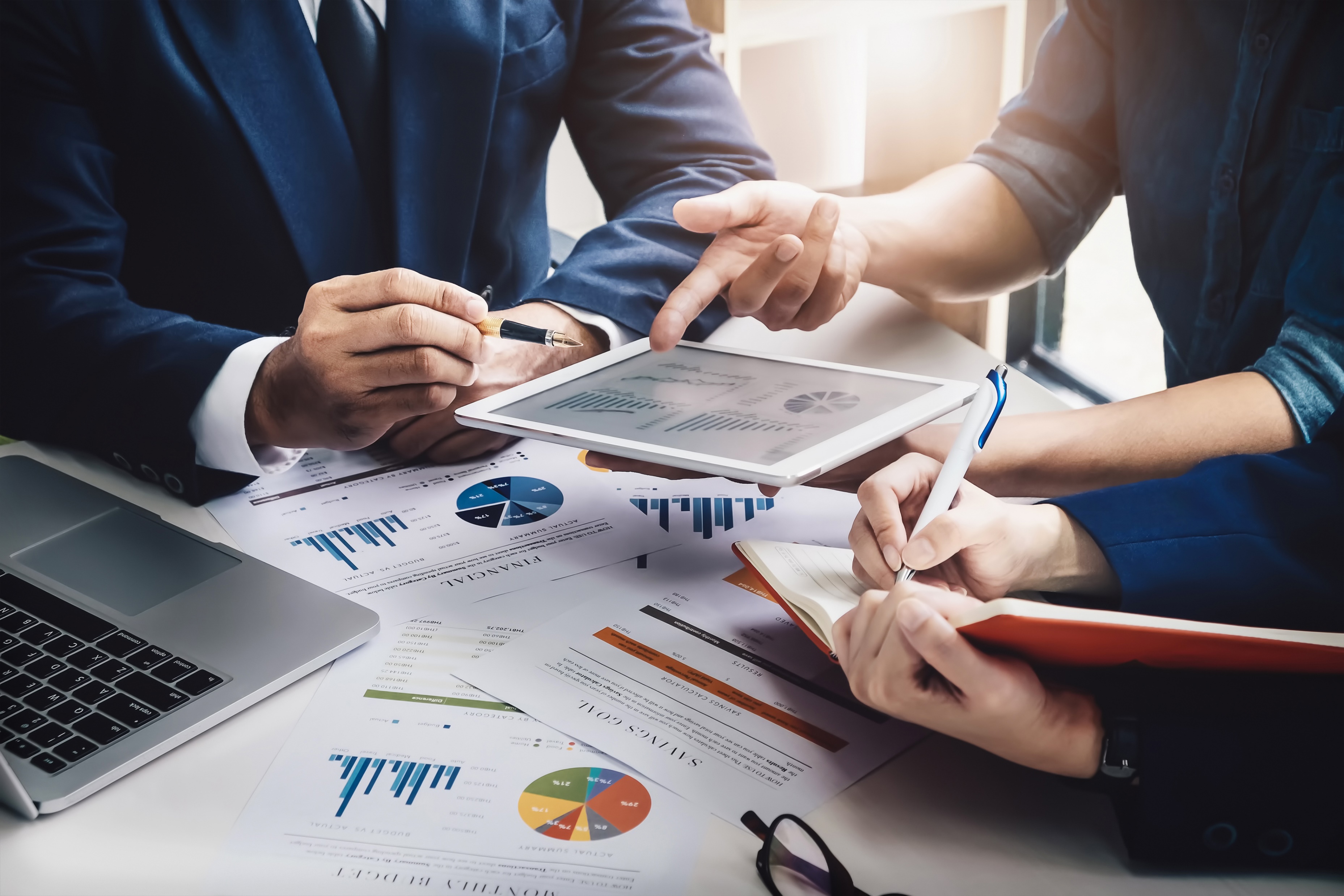 INTERNÍ AUDITOR 
Interní auditor se zaměřuje na hodnocení vnitřního kontrolního systému.
Managementu poskytuje informace, hodnocení, analýzy, doporučení a konzultace pro efektivní plnění jejich úkolů. 
Nejnovějšími světovými trendem interního auditu je ujištění o tom, že společnost si je vědoma rizik, kterým je vystavena, a zvládá je.
Český institut interního auditu (ČIIA) je spolek sdružující interní auditory za účelem jejich podpory a prosazování rozvoje interního auditu v České republice.
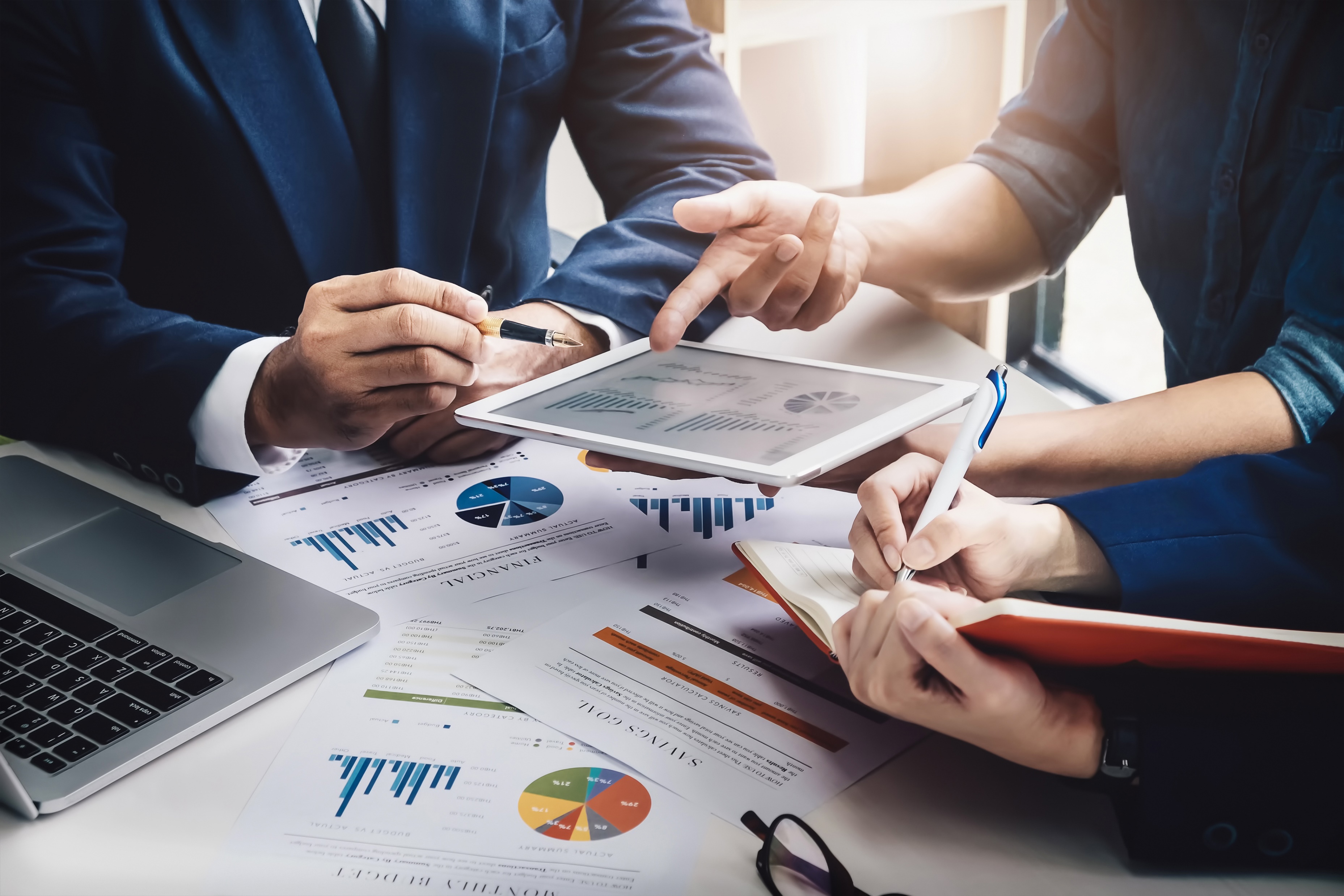 INTERNÍ AUDIT
Cílem interního auditu je pomáhat podniku plnit co nejefektivněji cíle podniku, vyvarovat se potenciálním rizikům a ztrátám.
Interní audit pracuje s vnitřními procesy, činnostmi a postupy, které vyhodnocuje a zlepšuje.
Interní audit je nezávislá, objektivní činnost zaměřená na zdokonalování procesů v podniku.
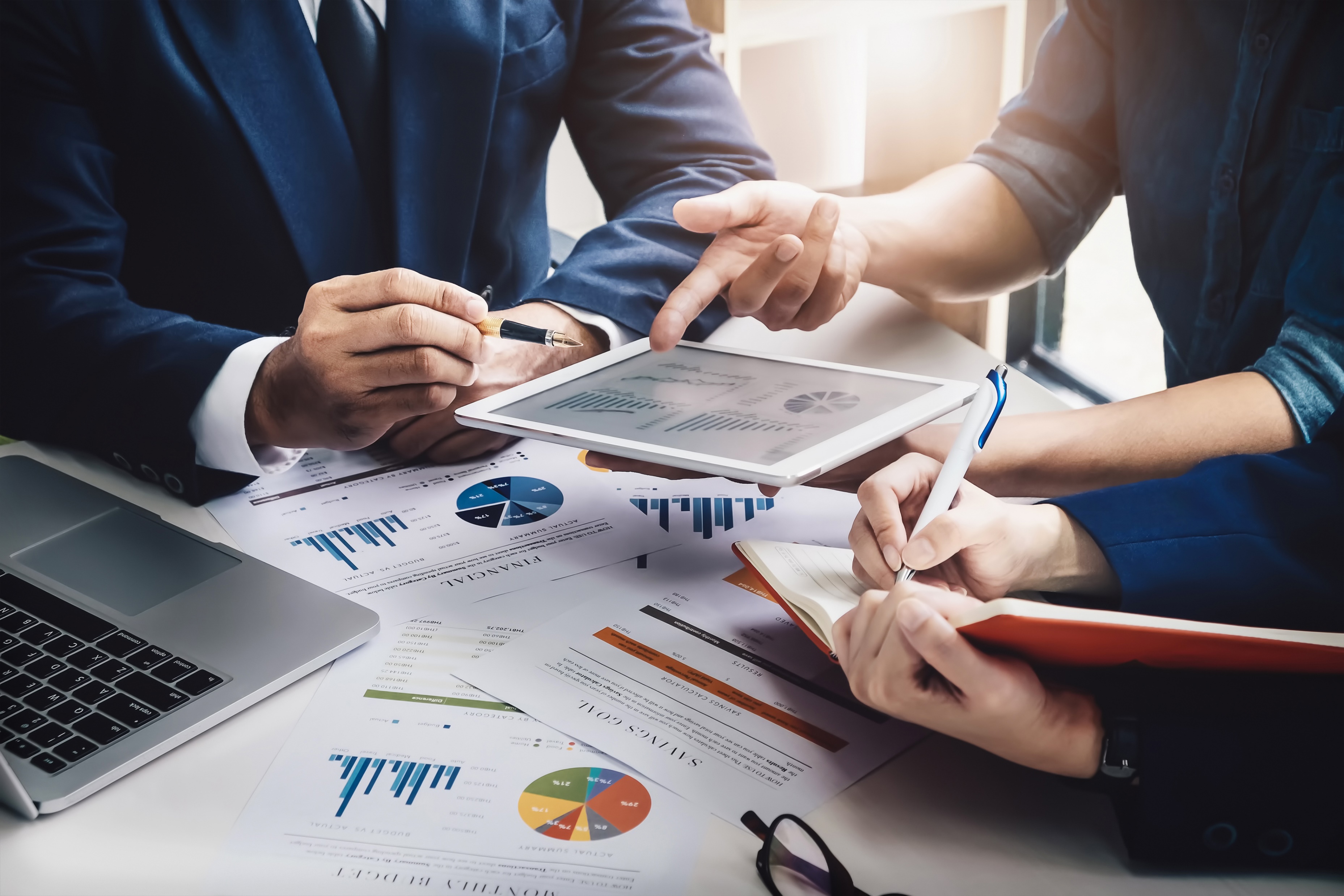 Nezávislá kontrola všech činností a procesů v podniku.
Zabývá se analýzami (rozbory), hodnoceními a doporučeními.
Spočívá v ověření spolehlivosti vnitřního kontrolního systému.
Analýza a monitorování rizikových oblastí.
Sledování správnosti výkaznictví, dodržování legislativních podmínek a efektivity procesů.
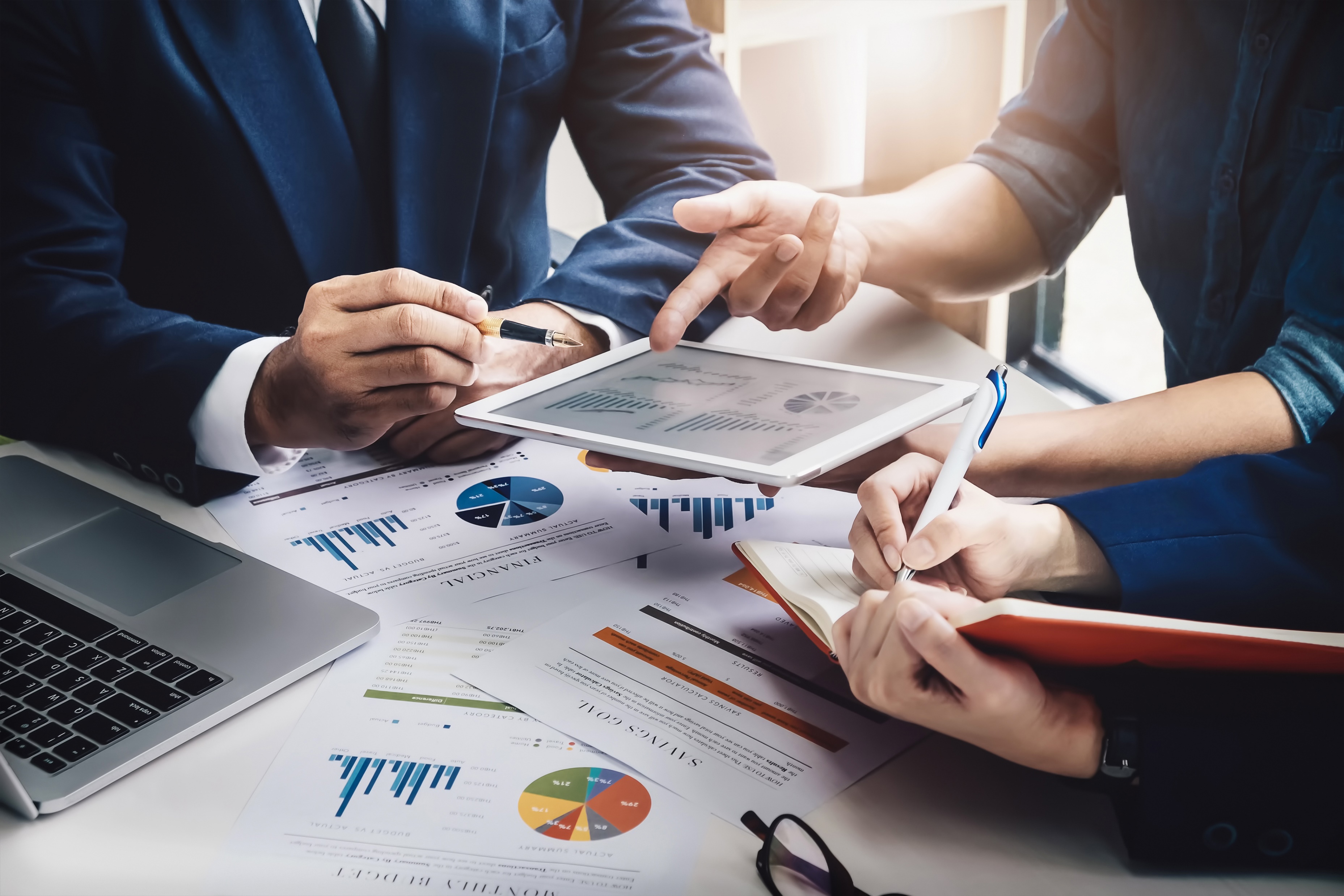 Interní audit provádí:
INTERNĚ
podnikový pracovník (interní auditor) s potřebnými znalostmi a zkušenostmi,
interní auditorský tým,
EXTERNĚ - outsourcing
externí auditor
externí auditorský tým složený ze specialistů, daňových poradců
- Náklady na provedení interního auditu prostřednictvím outsourcované služby jsou obvykle nižší než náklady na vlastního interního auditora.
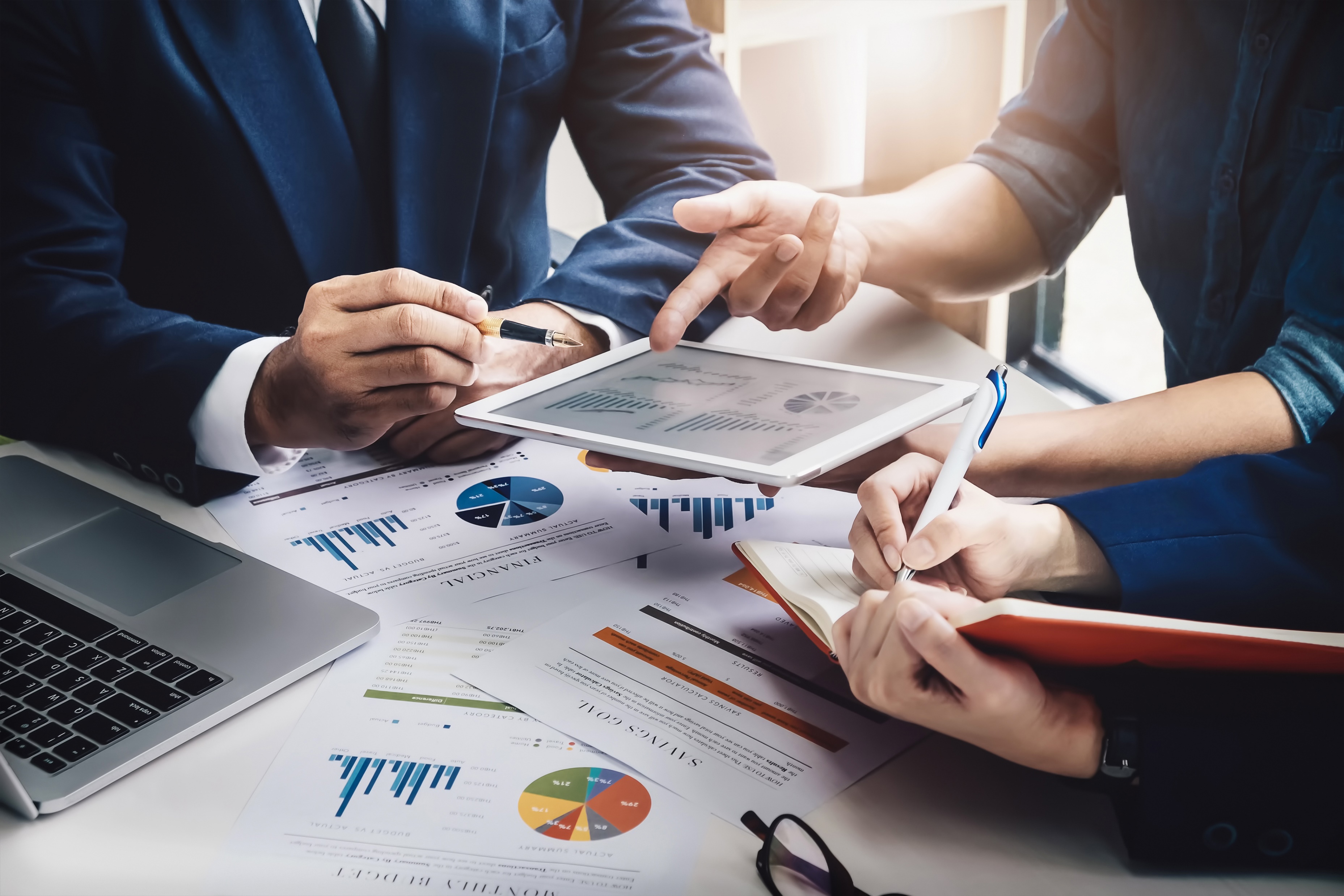 Důvody provádění interního audit provádí:
narůstající konkurence,
globalizace,
legislativní požadavky,
inovace,
tlak na snižování nákladů,
očekávání akcionářů a zisk managementu.
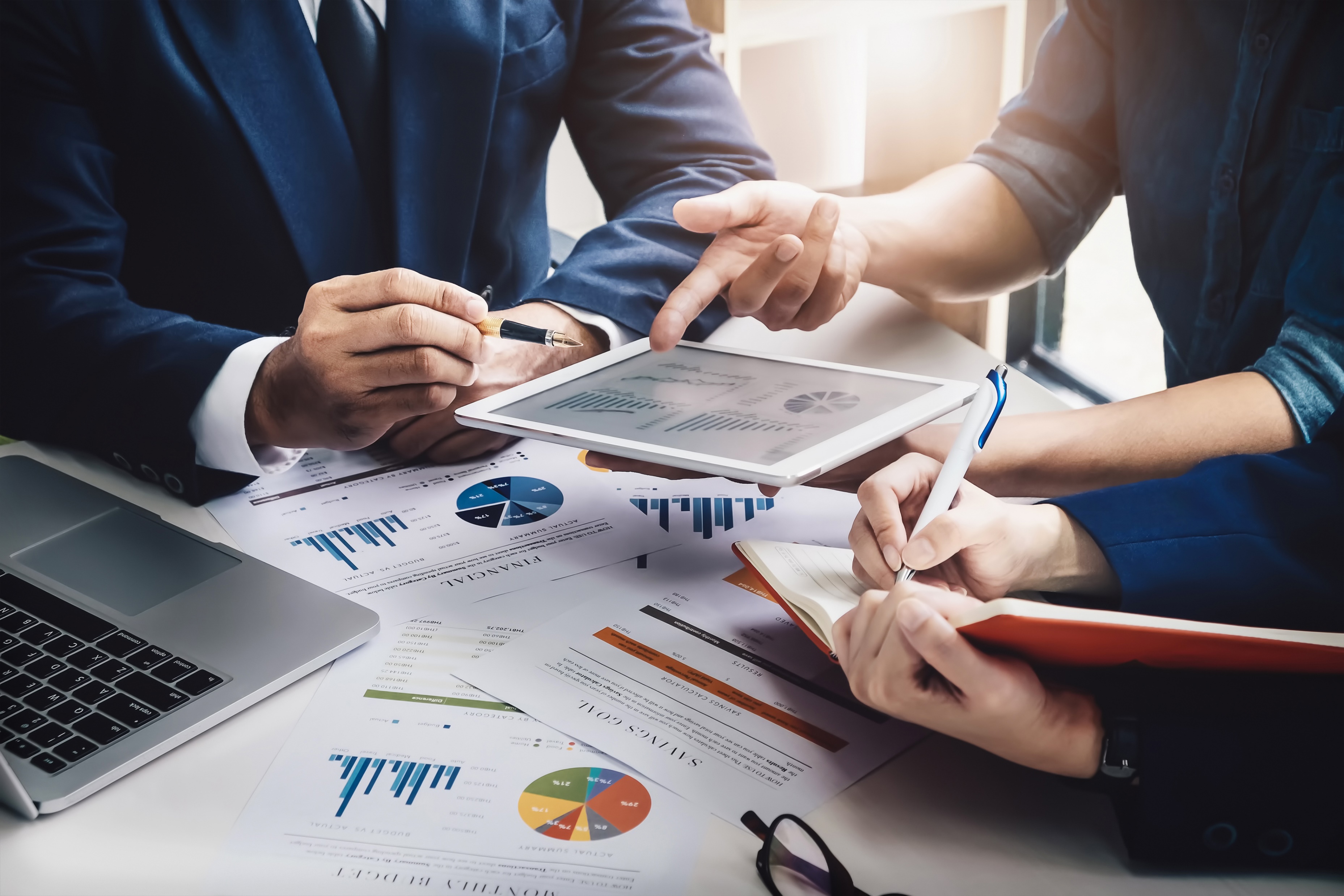 Důvody provádění interního auditu:
nástroj pro získaní nebo udržení ISO standardu,
nástroj pro kontinuální zlepšování procesů v podniku,
získání nezávislého pohledu managementu pro zlepšování, 
součástí hloubkové kontroly,
vyžádán vlastníky, akcionáři nebo jinými subjekty z důvodu zjištění zdraví podniku.
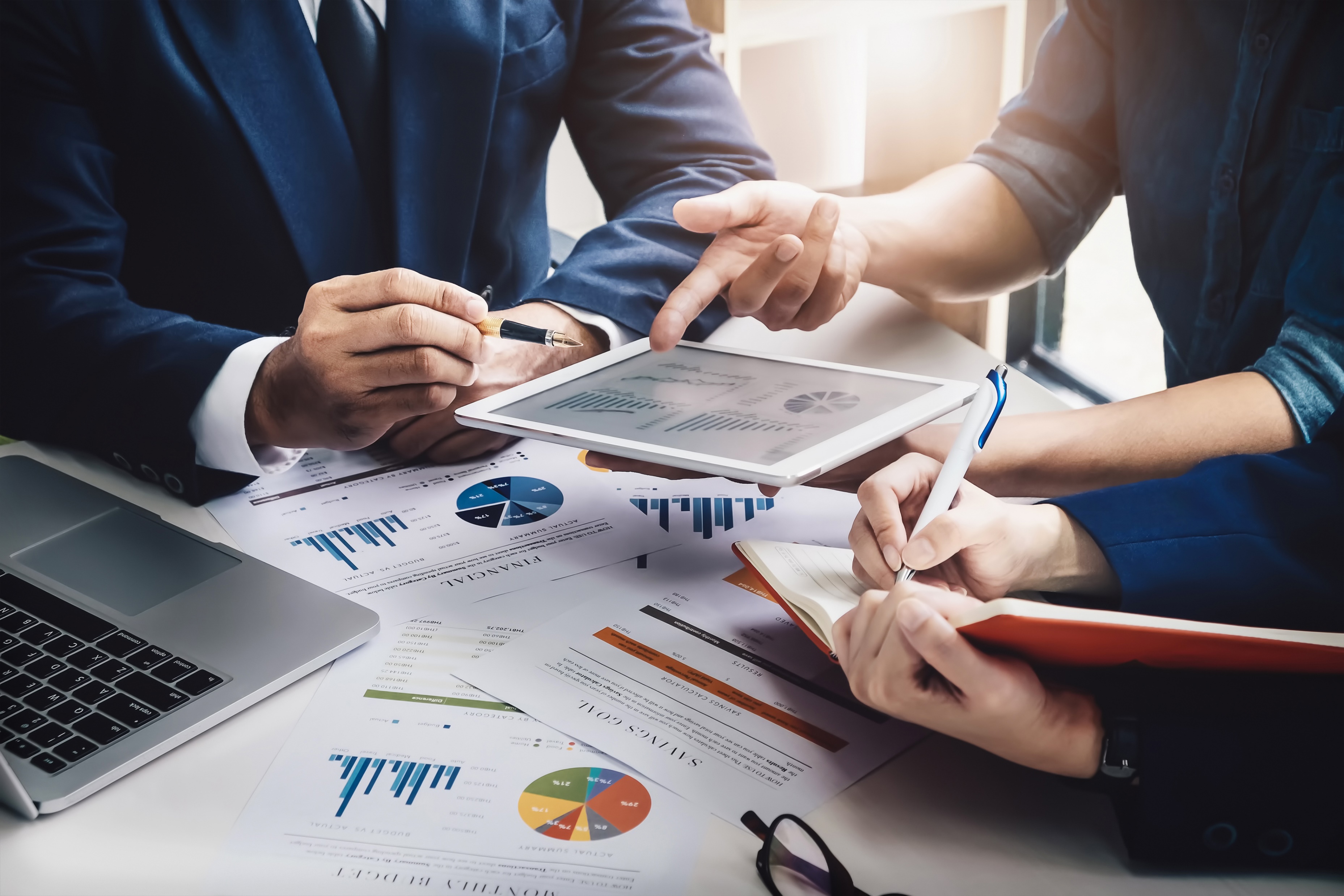 Atributy interního auditu:
poskytuje užitečné výsledky pro řízení podniku,
definuje místa pro zlepšení,
poskytuje podněty pro zlepšení kvality nebo efektivity.
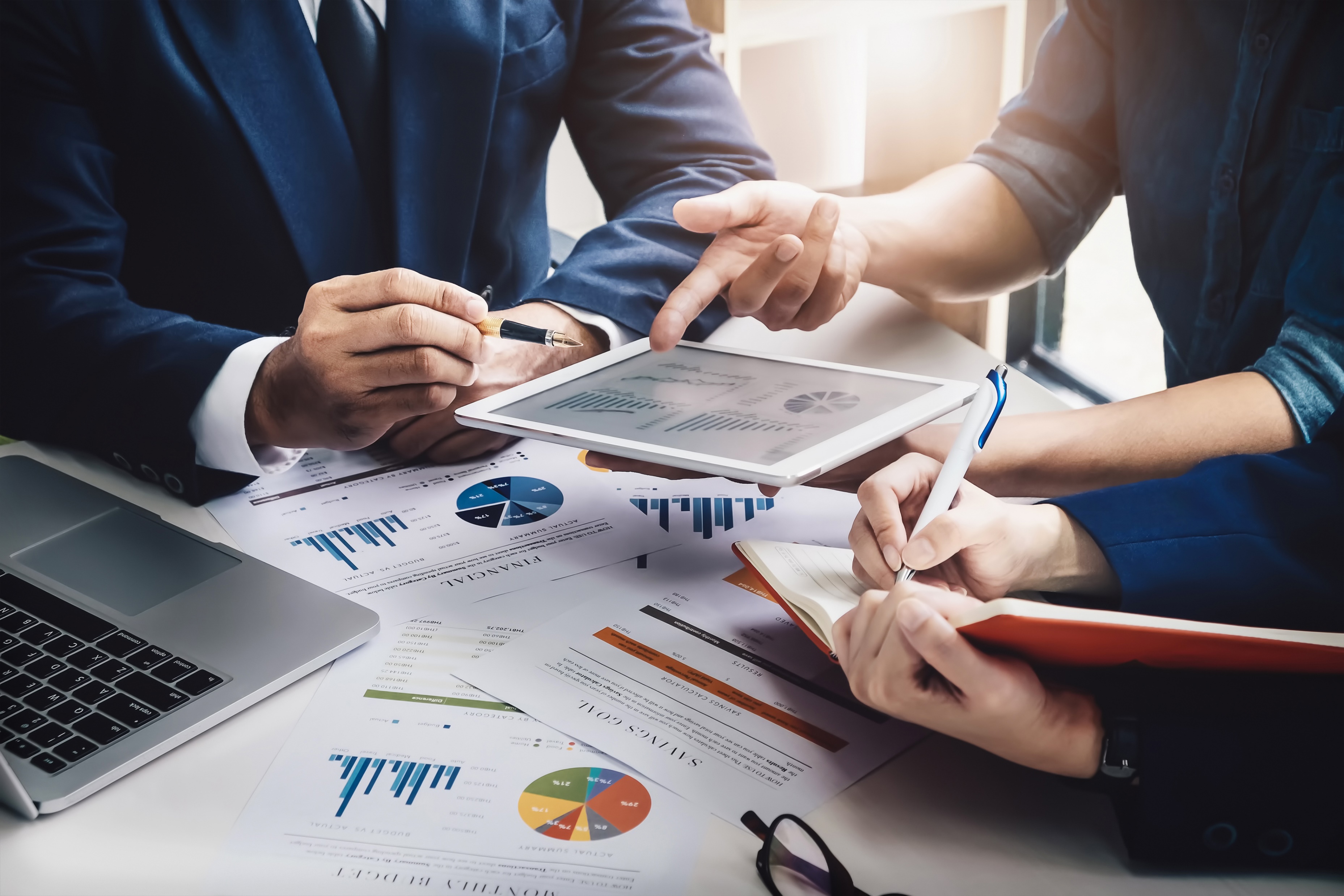 Hlavní principy profesní praxe interního auditu :
Prokazuje integritu.
Prokazuje kompetentnost a náležitou profesní péči.
Je objektivní a oproštěný od nepatřičného ovlivňování (je nezávislý).
Je v souladu se strategií, cíli a riziky dané organizace.
Má patřičné postavení a disponuje odpovídajícími zdroji.
Prokazuje kvalitu a průběžné zlepšování.
Účinně komunikuje.
Poskytuje ujištění založené na vyhodnocení rizik.
Rozumí podstatě věci, je proaktivní a zaměřený směrem do budoucna.
Podporuje zlepšování organizace.
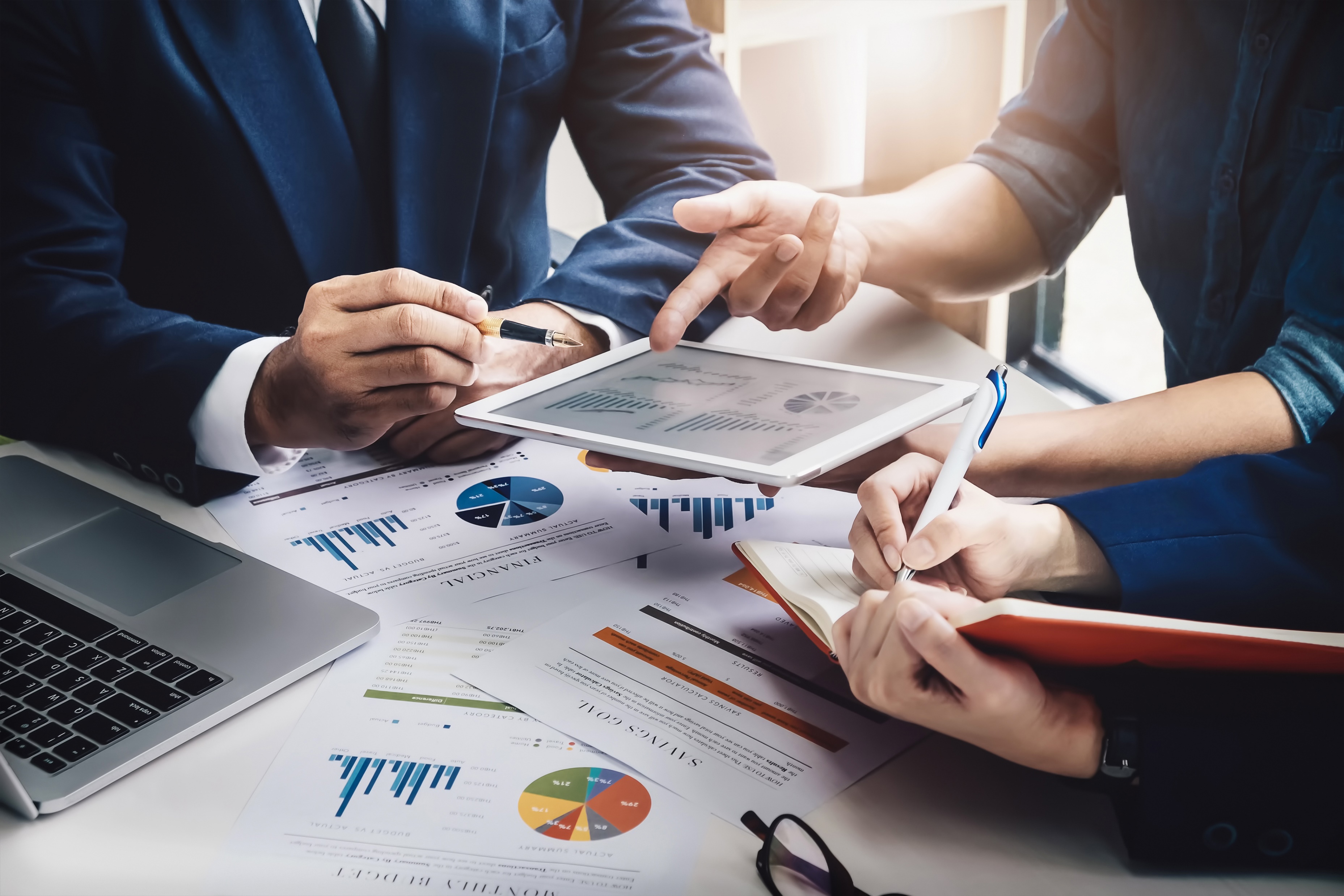 Mezinárodní standardy pro profesní praxi interního auditu:
Interní audit je prováděn interními zaměstnanci nebo i externími odborníky ve firmách různých velikostí, organizačních struktur a zaměření, které navíc působí v různorodých prostředích. Popsané odlišnosti mohou ovlivnit praxi interního auditu v dané organizaci, nicméně musí existovat shoda s Mezinárodními standardy pro profesní praxi interního auditu. 

Cíli Standardů jsou čtyři následující body:
Usměrnění souladu se závaznými prvky Mezinárodního rámce profesní praxe.
Poskytnutí rámce nutného pro podporu a poskytování služeb interního auditu, kterých je široké spektrum a přinášejí hodnotu.
Tvorba základny sloužící pro vyhodnocování výkonu interního auditu.
Podpora zdokonalování procesů a postupů v organizaci.
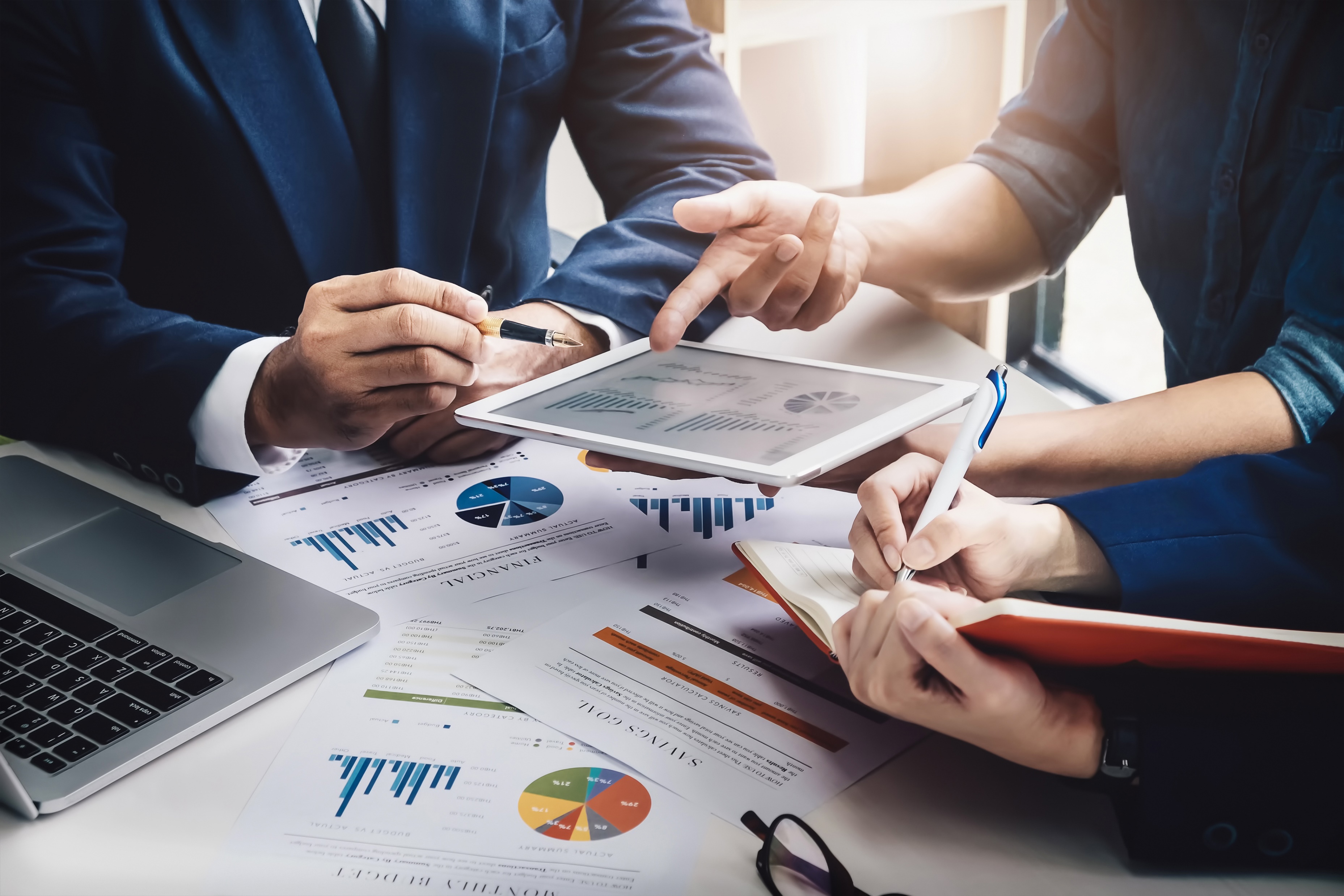 Mezinárodní standardy pro profesní praxi interního auditu:
Standardy, jakožto soubor principů a závazných požadavků, obsahují:
Klíčové požadavky, které jsou kladeny na profesní praxi interního auditů a také na hodnocení jeho výkonu. Jsou na mezinárodní úrovni aplikovatelné jak na fyzické osoby, tak i na ty právnické.
Interpretace, které objasňují pojmy užívané v jednotlivých Standardech.
Standardy mají dvě části, přičemž obě se vztahují ke všem službám poskytovaným interním auditem. 
Základní standardy – ty upravují zásadní vlastnosti a požadavky pro útvary a subjekty, které vykonávají interní audit.
Standardy pro výkon interního auditu – ty charakterizují služby interního auditu a definují kvalitativní kritéria, pomocí kterých je možné hodnotit výkon interního auditu.7
Nadstavbou dvou výše zmíněných částí jsou tzv. prováděcí standardy, které uvádějí požadavky pro ujišťovací (.A – z anglického slova Assurance) a poradenské (.C – z anglického Consulting) služby.
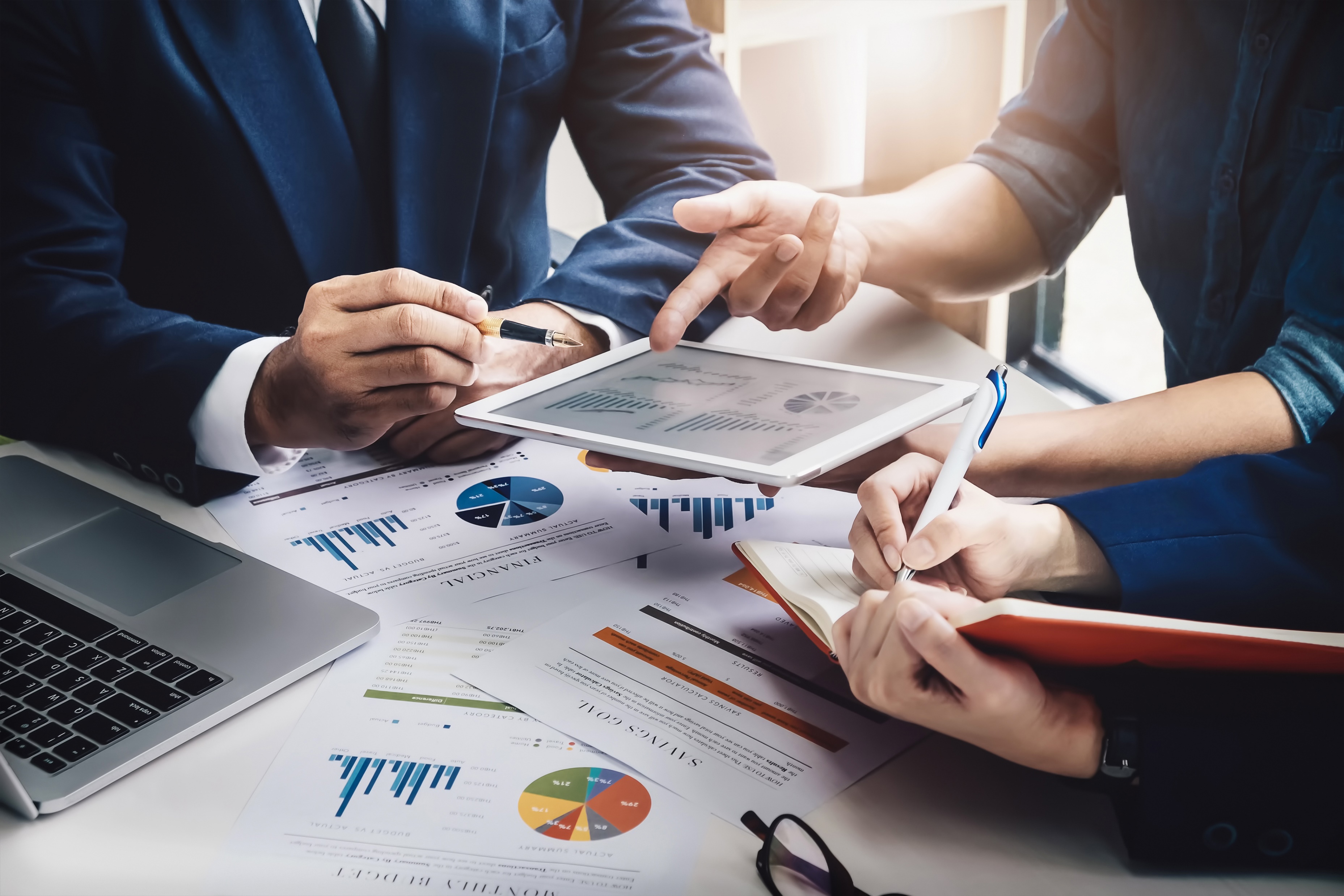 Základní standardy:
• 1000 – Účel, pravomoci a odpovědnost
• 1010 – Přijetí Závazných směrnic ve statutu interního auditu
• 1100 – Nezávislost a objektivita
• 1110 – Organizační nezávislost
• 1111 – Přímá vzájemná součinnost s orgány společnosti
• 1112 – Role vedoucího interního auditu mimo oblast interního auditu
• 1120 – Objektivita jednotlivce
• 1130 – Narušení nezávislosti nebo objektivity
• 1200 – Odbornost a náležitá profesní péče
• 1210 – Odbornost
• 1220 – Náležitá profesní péče
• 1230 – Průběžný profesní rozvoj
• 1300 – Program pro zabezpečení a zvyšování kvality
• 1310 – Požadavky kladené na Program pro zabezpečení a zvyšování kvality
• 1311 – Interní hodnocení
• 1312 – Externí hodnocení
• 1320 – Podávání zpráv o Programu pro zabezpečení a zvyšování kvality
• 1321 – Užívání výrazu „Je v souladu s Mezinárodními standardy pro profesní praxi interního auditu“
• 1322 – Informování týkající se nesouladu
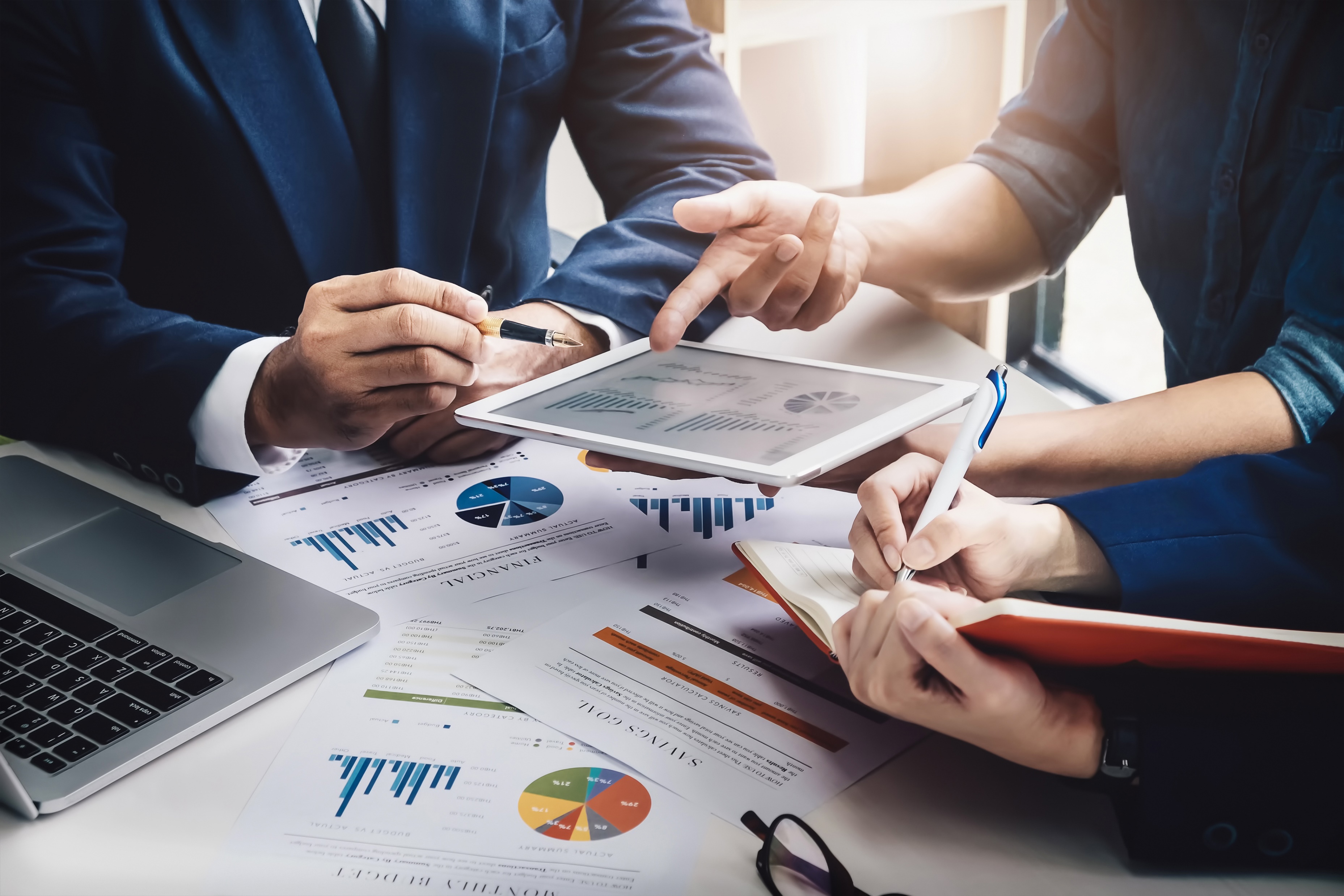 Standardy pro výkon interního auditu se zabývají oblastmi, které upravují následující standardy:
• 2000 – Řízení interního auditu
• 2010 – Plánování
• 2020 – Komunikace a schvalování
• 2030 – Řízení zdrojů
• 2040 – Zásady a postupy
• 2050 – Koordinace a možnost spolehnutí se
• 2060 – Předávání zpráv vedení a orgánům společnosti
• 2070 – Externí poskytovatel služeb a organizační odpovědnost za provádění interního auditu
• 2100 – Charakter práce
• 2110 – Řízení a správa společnosti
• 2120 – Řízení rizik
• 2130 – Řízení a kontrola
• 2200 – Plánování zakázky
• 2201 – Přístup k plánování
• 2210 – Cíle zakázky
• 2220 – Rozsah zakázky
• 2230 – Rozvržení zdrojů v rámci zakázky
• 2240 – Pracovní program zakázky
• 2300 – Realizace zakázky
• 2310 – Identifikace informací
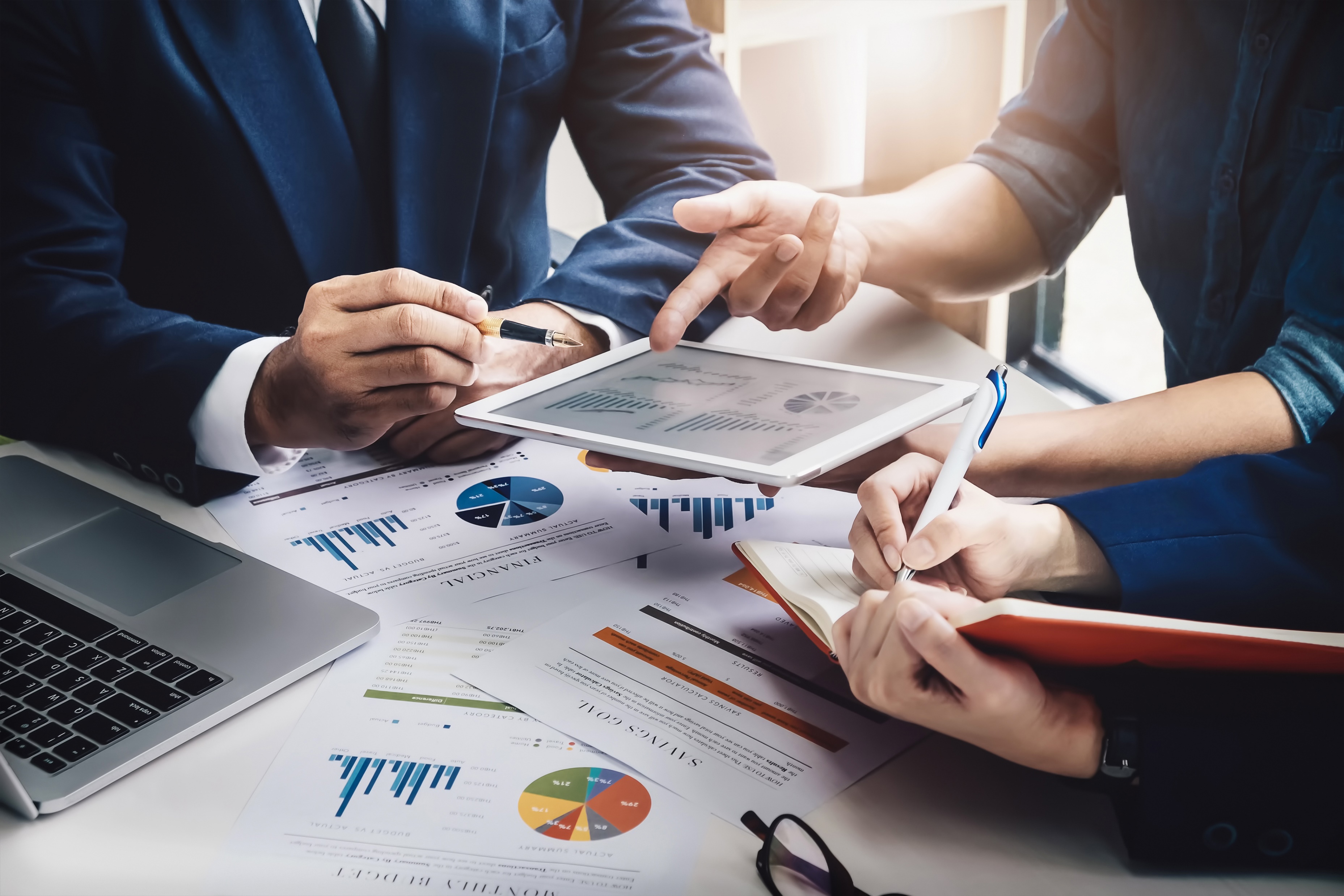 Standardy pro výkon interního auditu se zabývají oblastmi, které upravují následující standardy:
• 2320 – Analýza a hodnocení
• 2330 – Dokumentace informací
• 2340 – Dohled (supervize) nad prováděním zakázky
• 2400 – Předávání výsledků
• 2410 – Kritéria komunikace
• 2420 – Kvalita zpráv
• 2421 – Chyby a opomenutí
• 2430 – Užívání výrazu „Provedeno v souladu s Mezinárodními standardy pro profesní praxi interního auditu“
• 2431 – Poskytnutí informací v případě nesouladu
• 2440 – Distribuce výsledků
• 2450 – Celkové názory
• 2500 – Monitorování
• 2600 – Předávání informace týkající se přijetí rizika
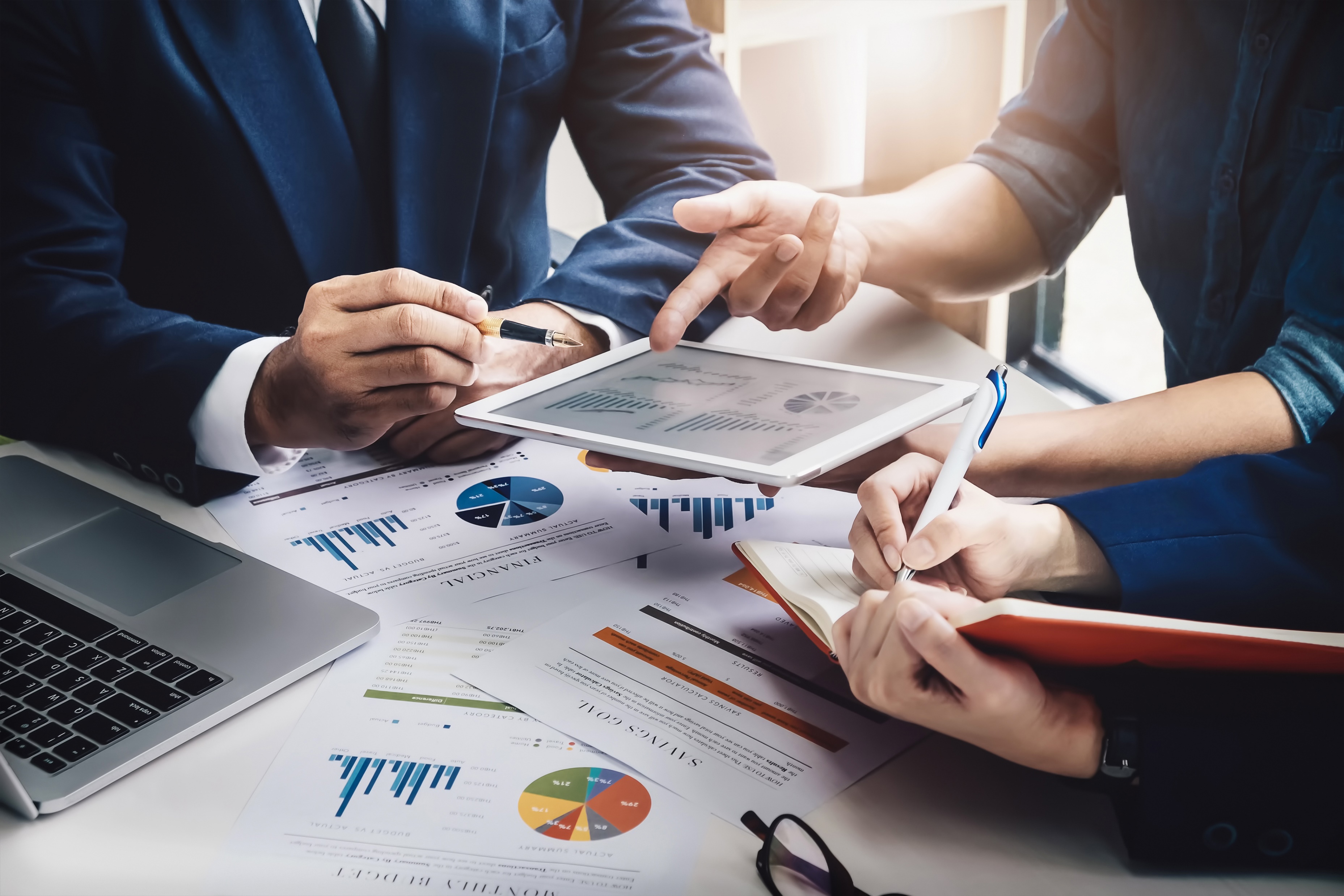 ČESKÝ INSTITUT INTERNÍCH AUDITORŮ
ČIIA je sdružení interních auditorů za účelem prosazování a podpory rozvoje interního auditu v České republice.
Je součástí Evropské konfederace institutů interního auditu (ECIIA).
Nejvyšším orgánem je Rada a v jejím čele je prezident, na Radu dohlíží tříčlenná kontrolní komise.
Rada se schází pravidelné každý rok.
Členem ČIIA může být F.O. nebo P.O., která má zájem o rozšiřování a zkvalitňování interního auditu.
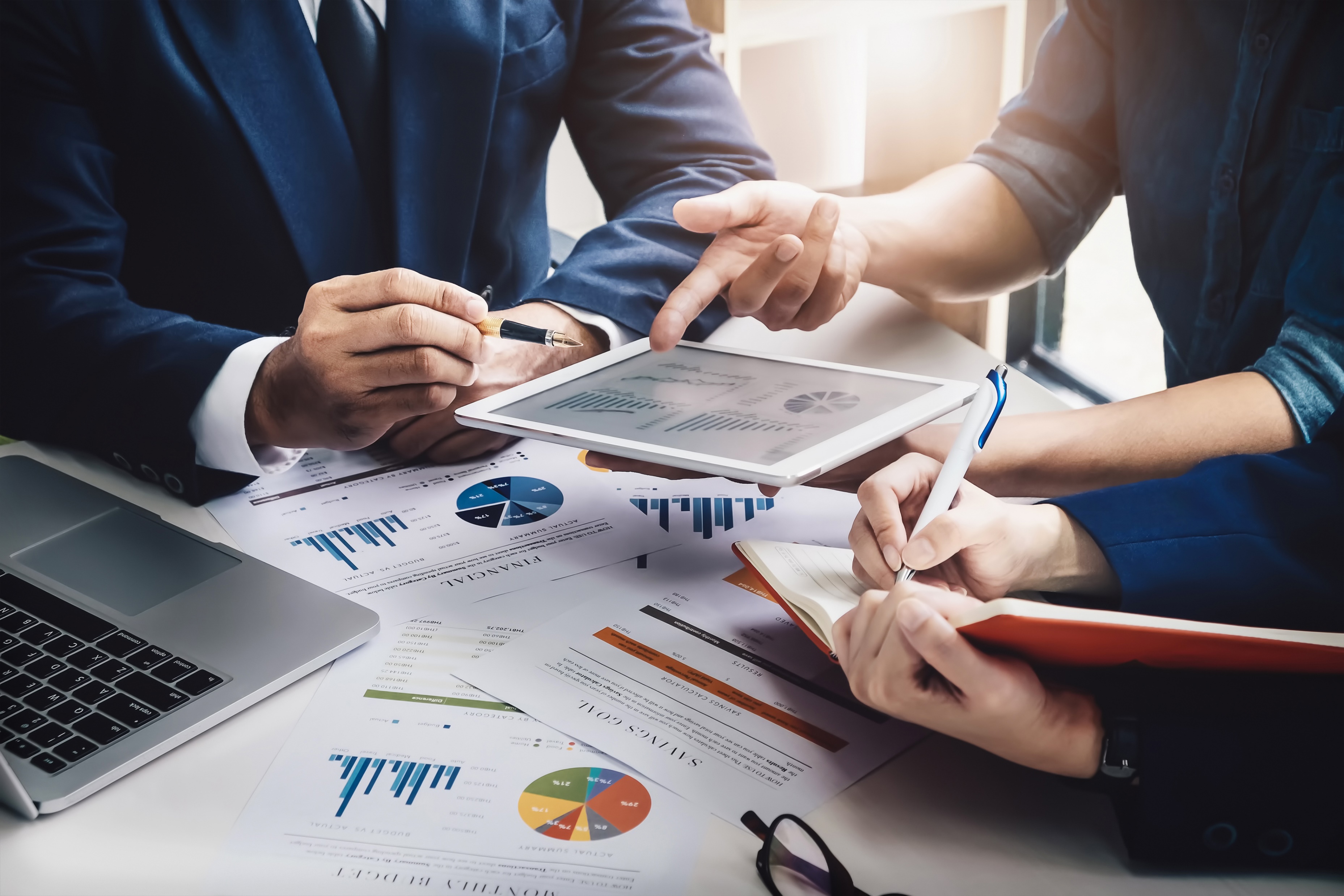 ČIIA je sdružuje:
členy působící v profesi „interní auditor“,
členy z akademické oblasti,
čestné členy pro podporu,
- Příjímání členů je na základě písemné žádosti.
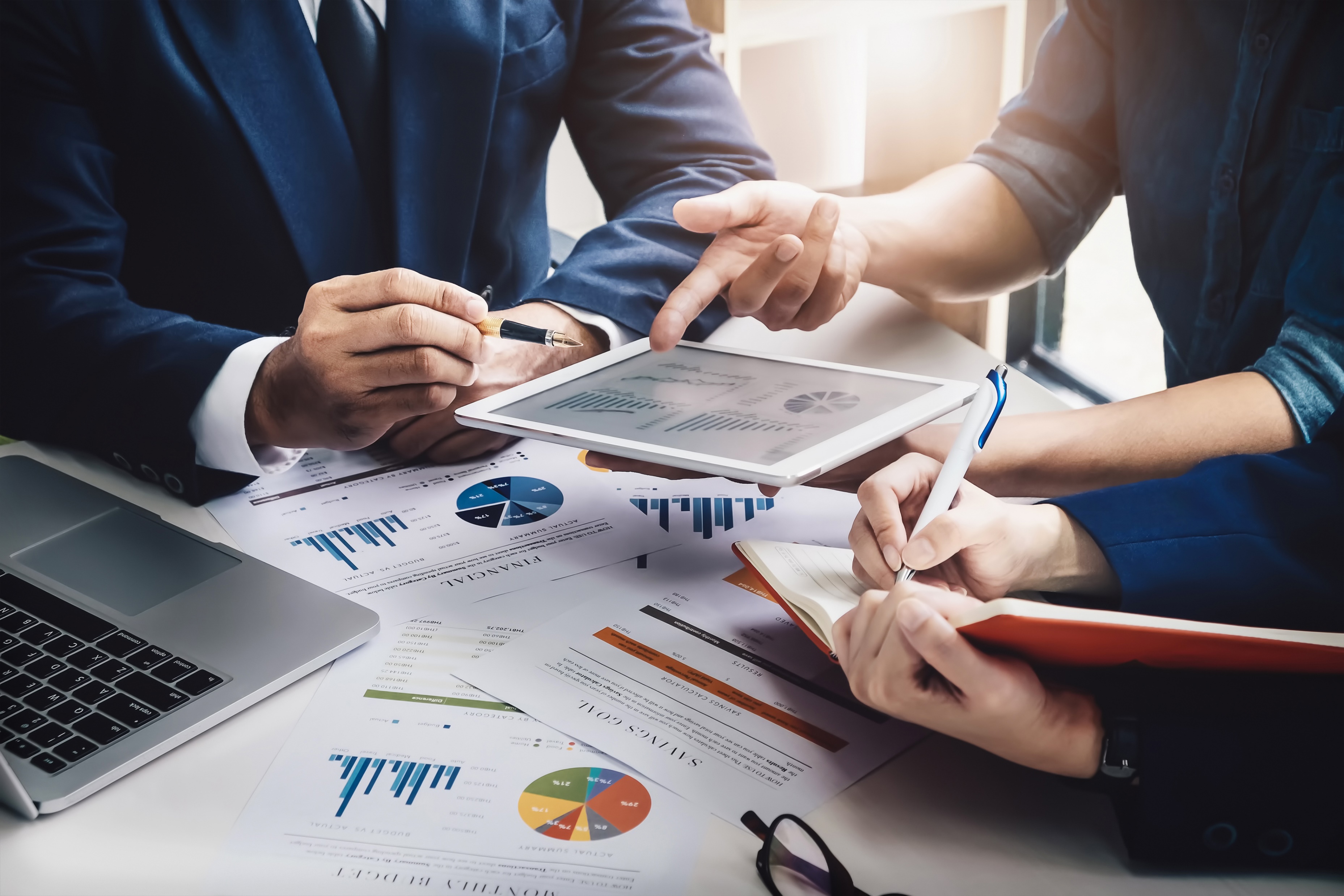 MEZINÁRODNÍ AUDITORSKÉ STNADARDY
Jedná se o mezinárodní standardy pro audit (ISA), které se týkají povinného auditu.
Jedná se o soubor auditorských směrnic, které stanovují podrobnosti, postupy, metody a techniky pro poskytování auditorských služeb.
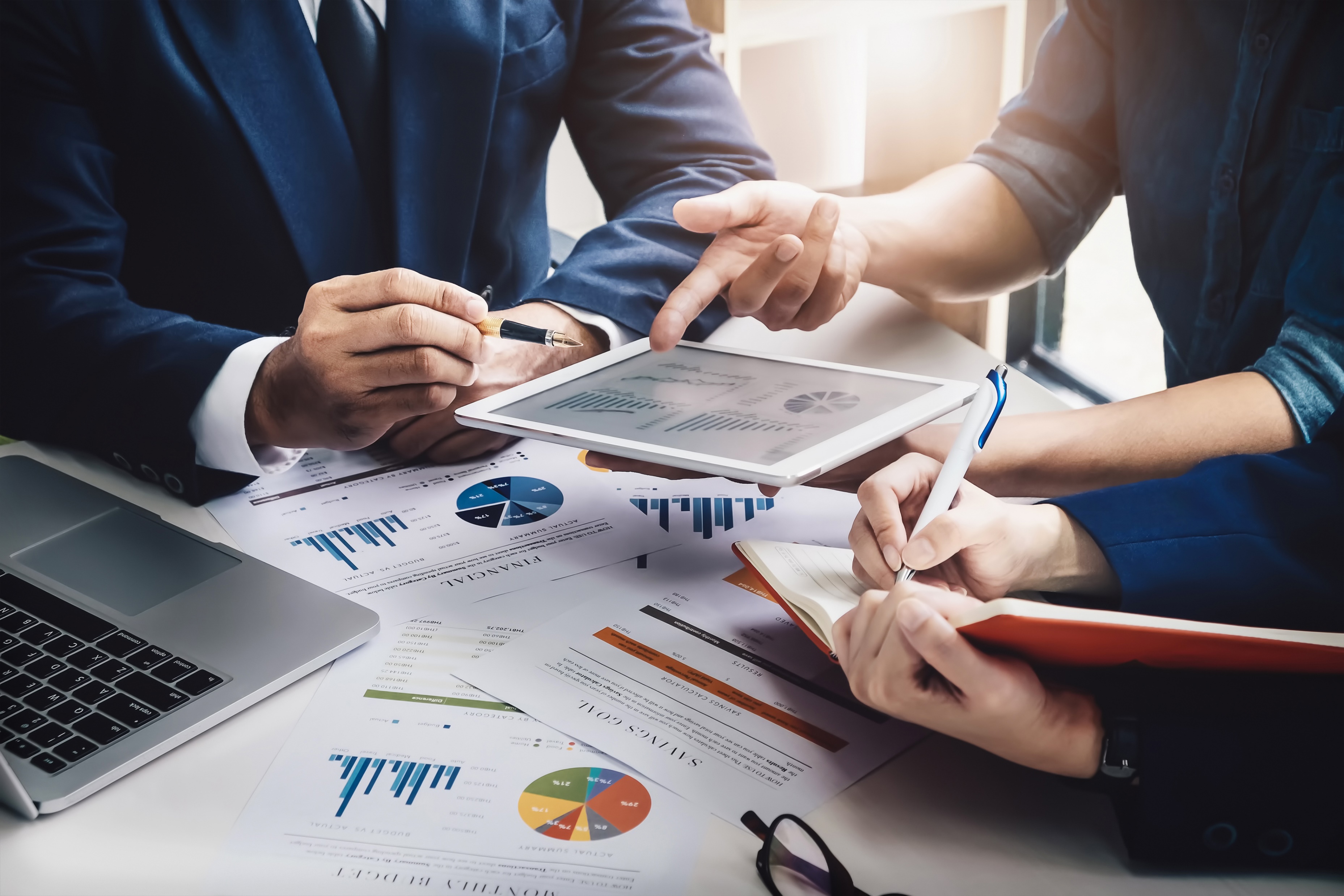 Typy mezinárodních auditorských standardů:
ISA = Mezinárodní standardy auditu
ISRE =  Mezinárodní standardy pro prověrky účetních informací
ISAE = Mezinárodní standardy pro ověřování zakázky
ISRS = Mezinárodní standardy pro související služby
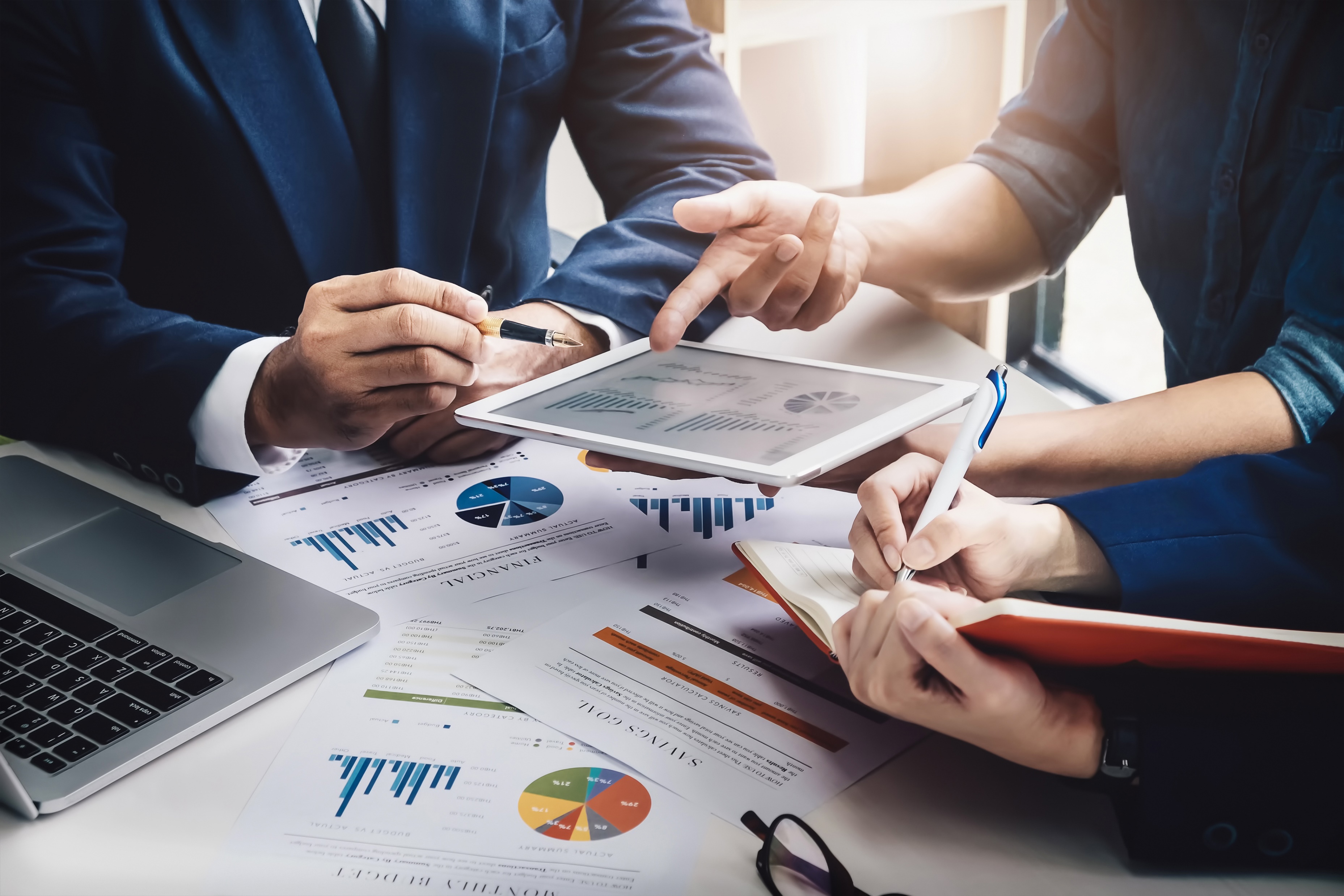 Rozdíly mezi interním a externím auditem
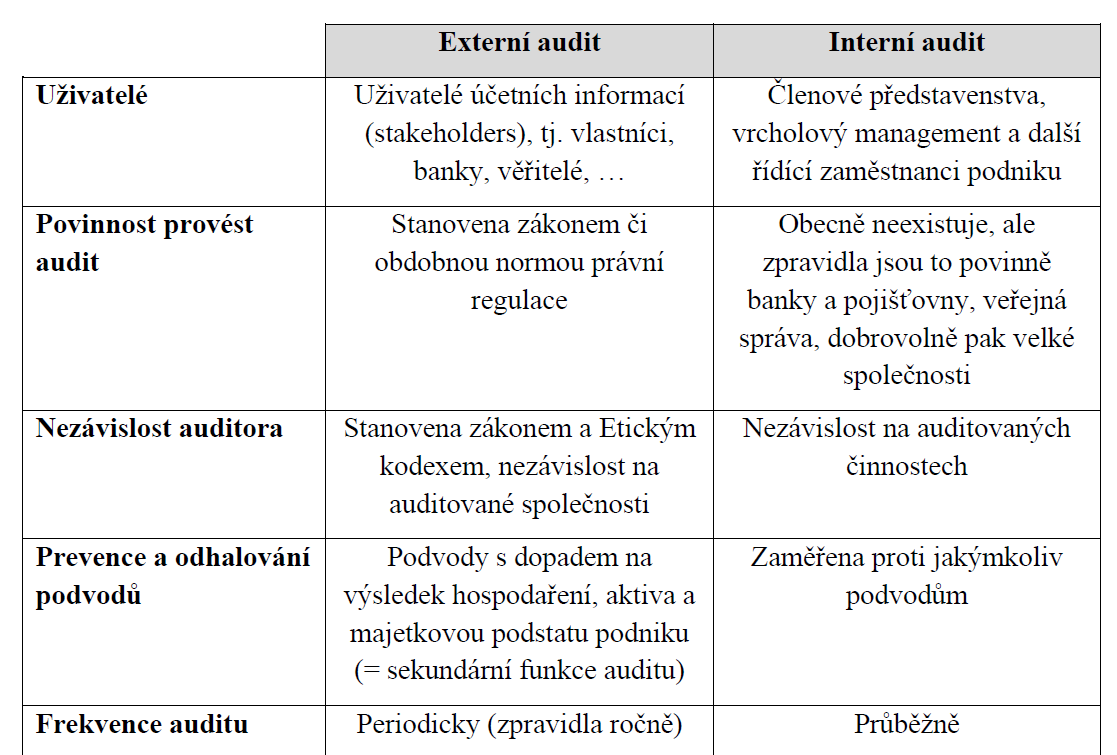